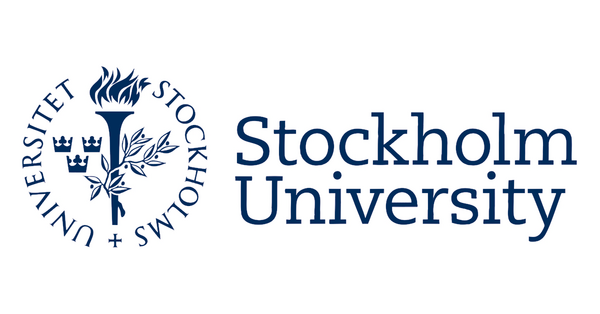 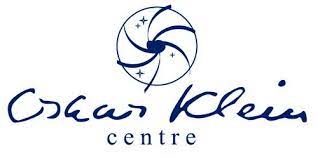 Pedro de la Torre Luque
pedro.delatorreluque@fysik.su.se
CR anti-nuclei predictions and their detectability in the next years
q
χ
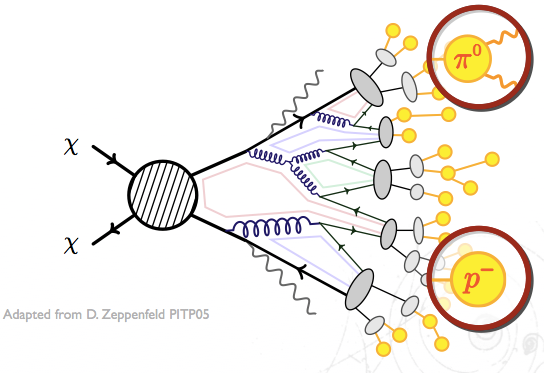 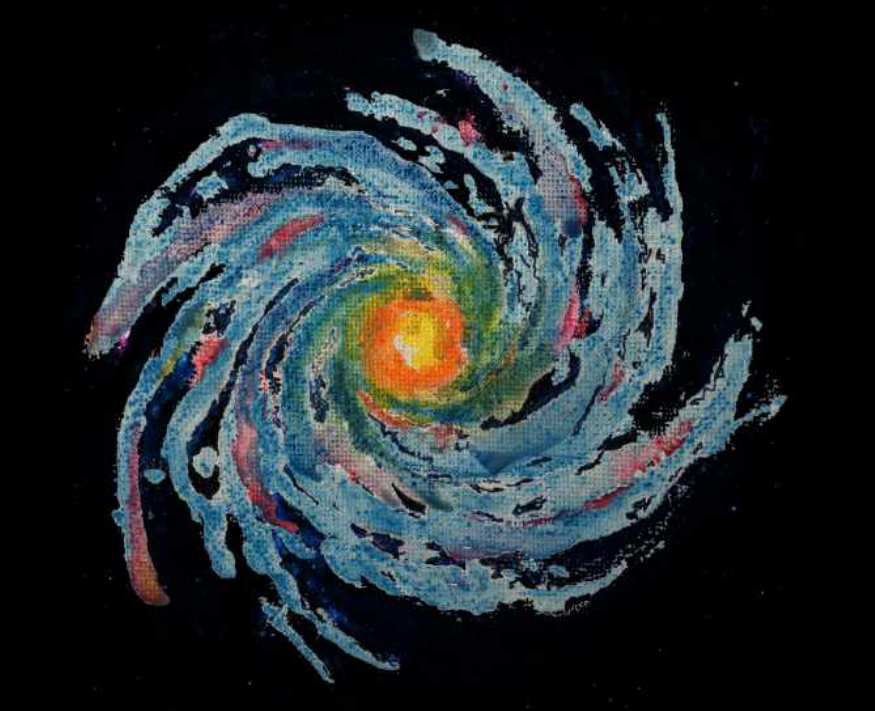 q
χ
Celebrating 10 years of GRAPPA – 3/07/2023
Flux of CR nuclei and antiparticles (data from AMS-02)
Potential of antiparticles to reveal the existence of BSM physics
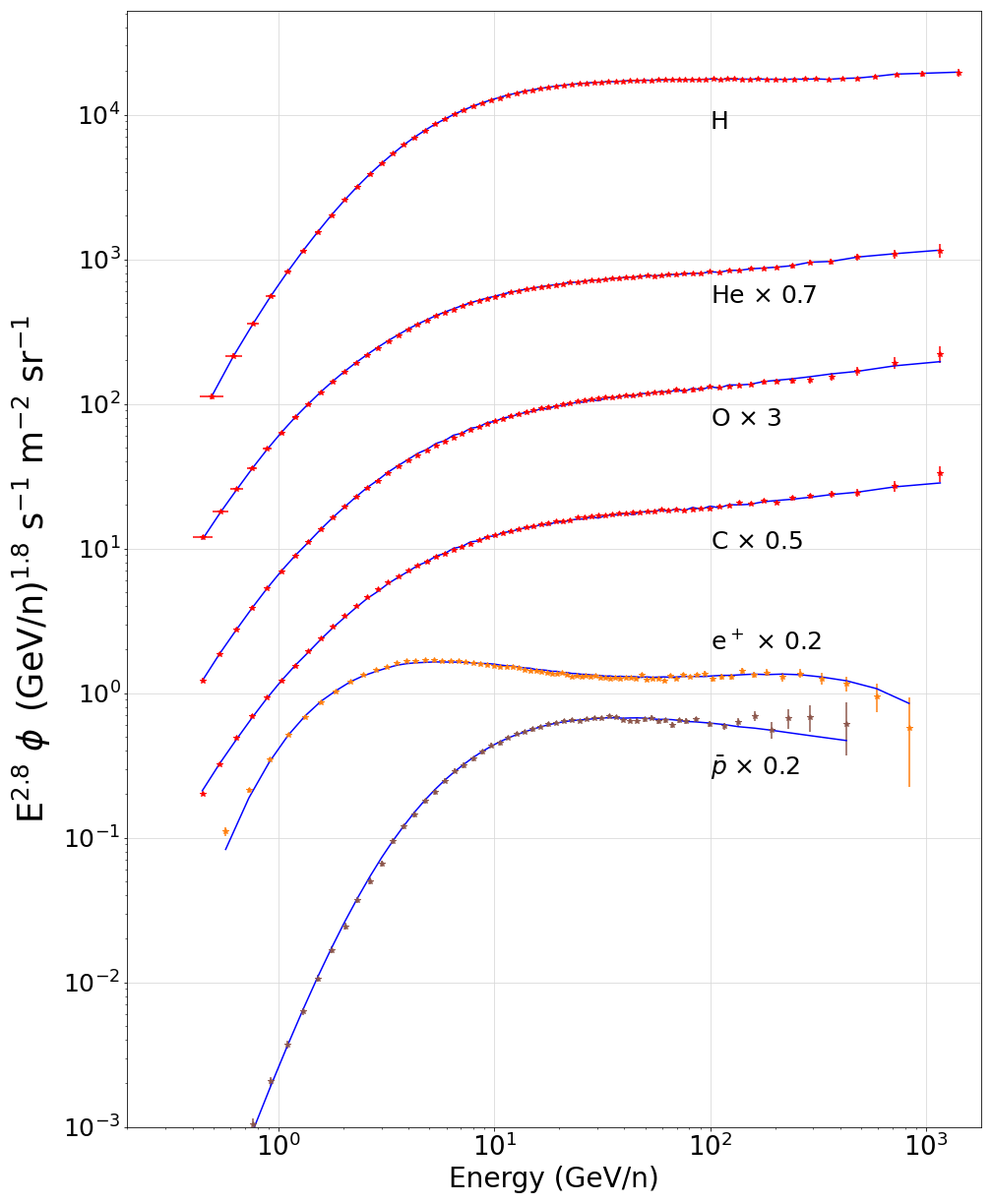 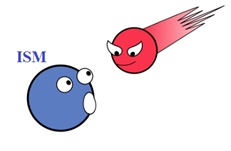 2
Flux of CR nuclei and antiparticles (data from AMS-02)
Potential of antiparticles to reveal the existence of BSM physics
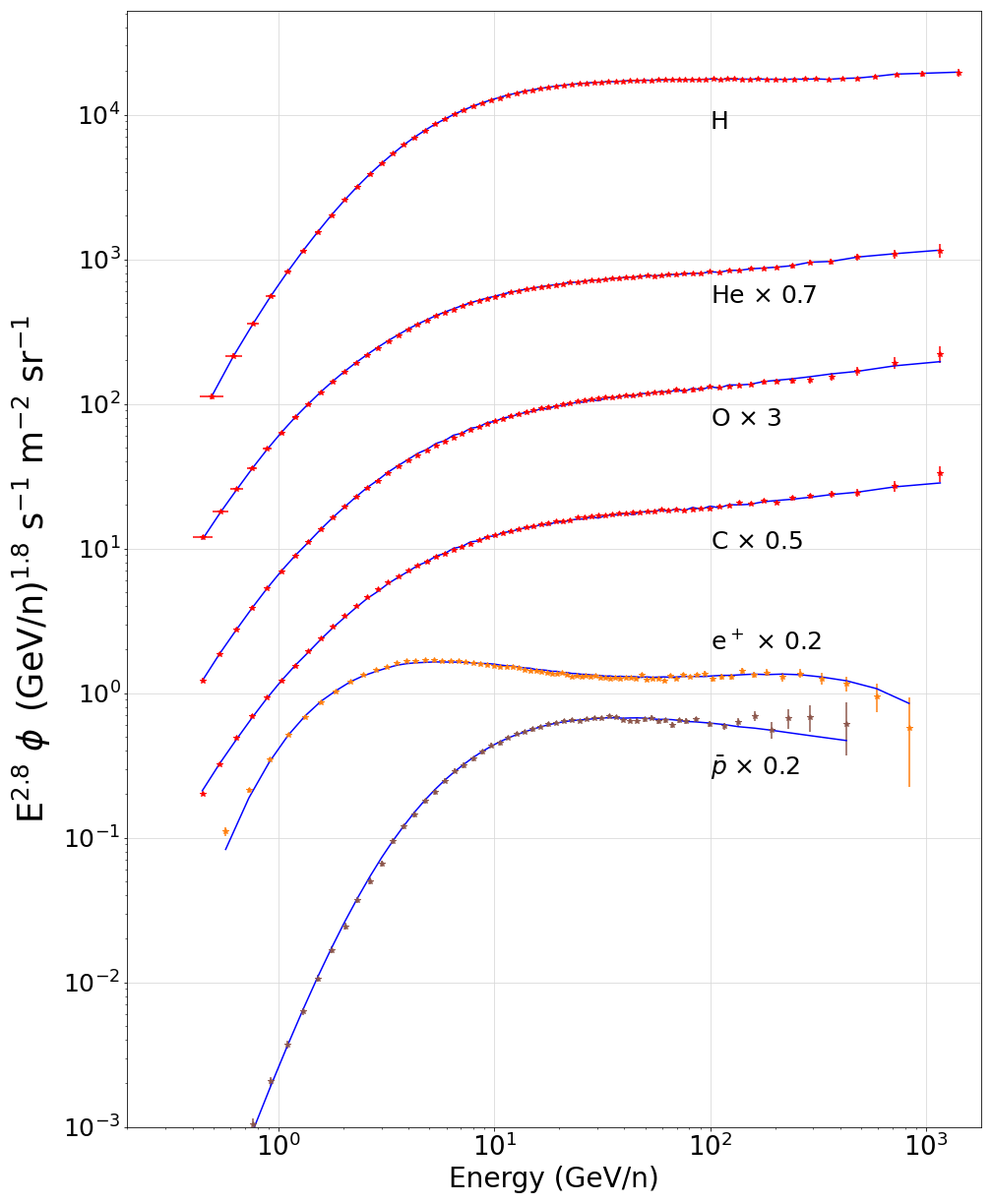 q
χ
q
χ
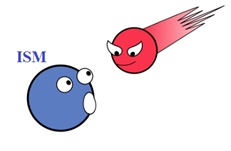 3
Hooper, Cholis, Linden 2019
Dark matter bounds from antiproton analyses
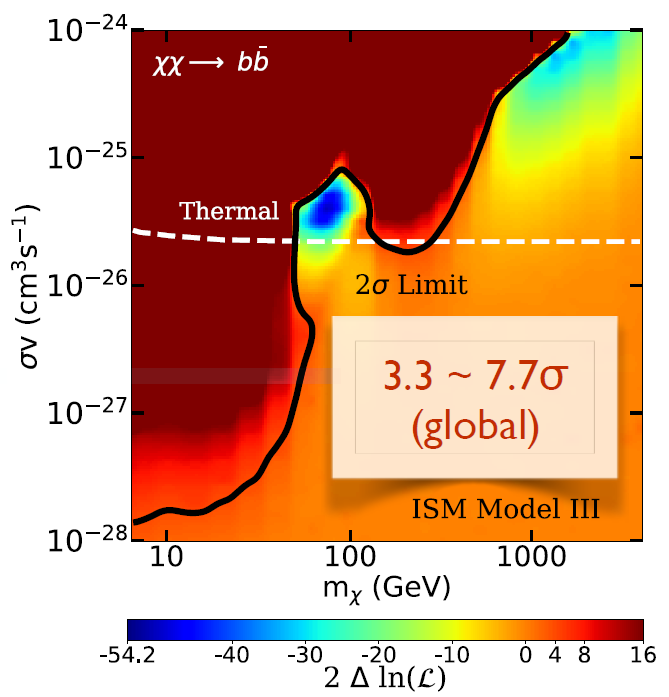 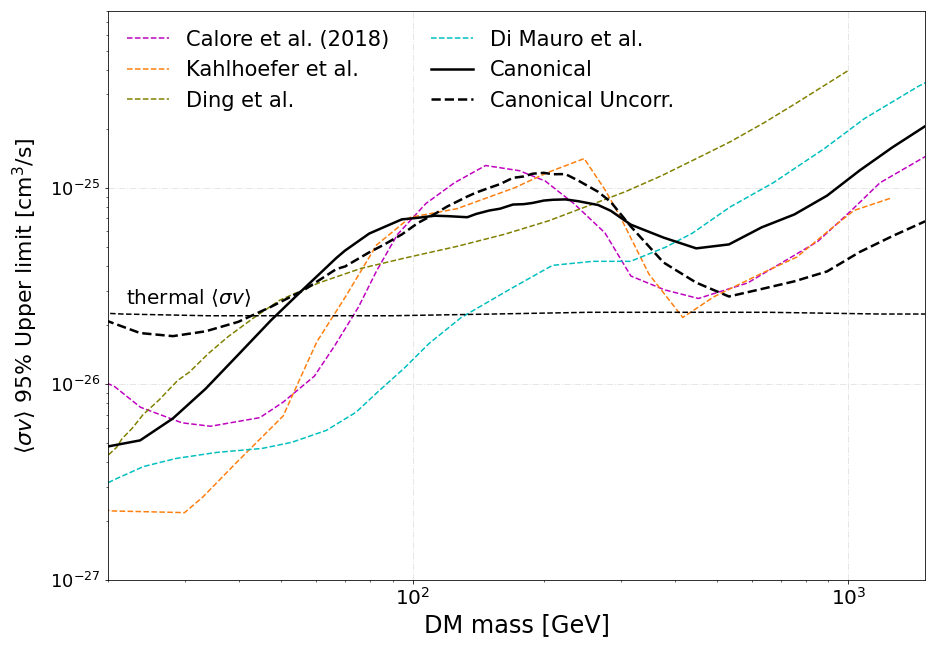 No excess found in the latest p analyses

Detailed DM searches found different sources of uncertainties difficult to avoid in our current studies: Cross sections, AMS-02 correlated errors, diffusion process …
(bb channel)
P.D.L. et al, in preparation
4
[Speaker Notes: Leaving clear that is not easy at all to identify DM signals in the antiproton spectrum]
Anti-nuclei as the dark matter smoking gun
The window to prove (or disprove) many possible astrophysical excesses
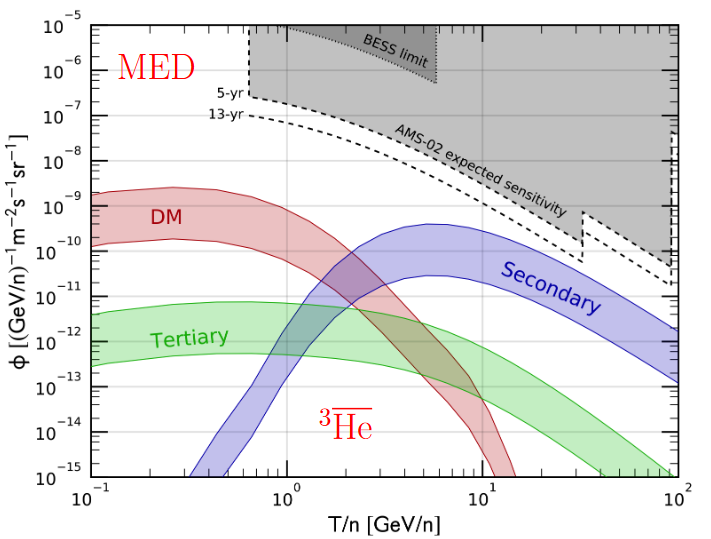 For kinematical reasons, the production of anti-nuclei from CR interactions is not important at energies below the GeV, offering a clear way to spot the production of anti-nuclei from dark matter (at least for masses below ~hundreds of GeV)

Secondary anti-nuclei produced from homologous interactions as for p, but highly suppressed (due to coalescence)!
M. Korsmeier+ (2018) PRD97, 103011
5
ANTI-NUCLEI: AMS-02 mass-charge spectra
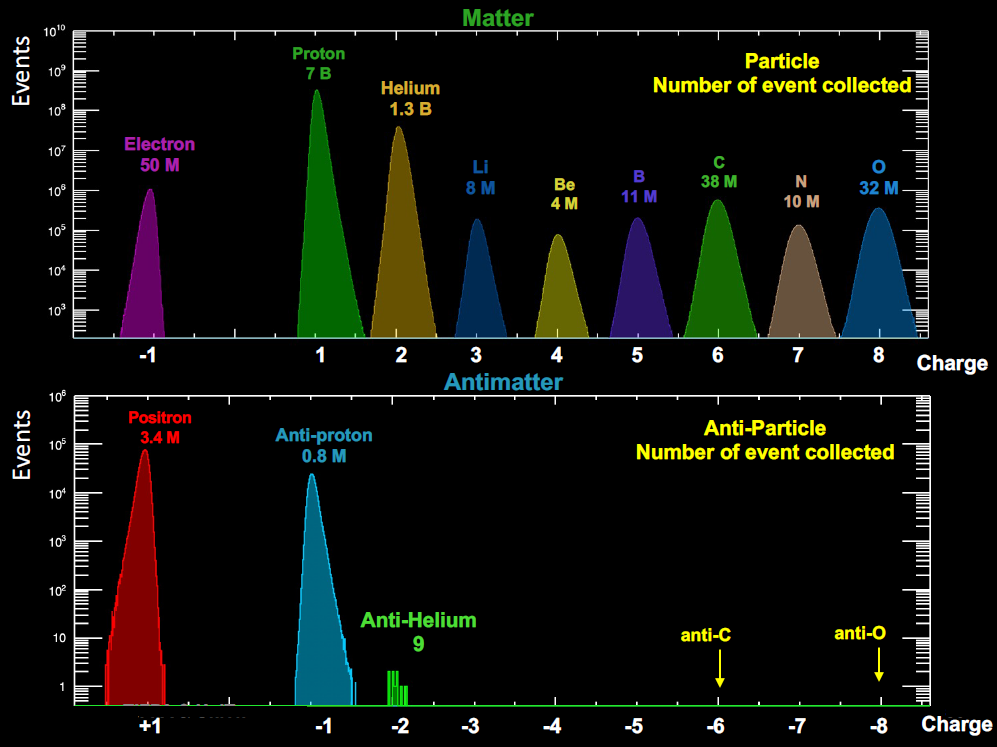 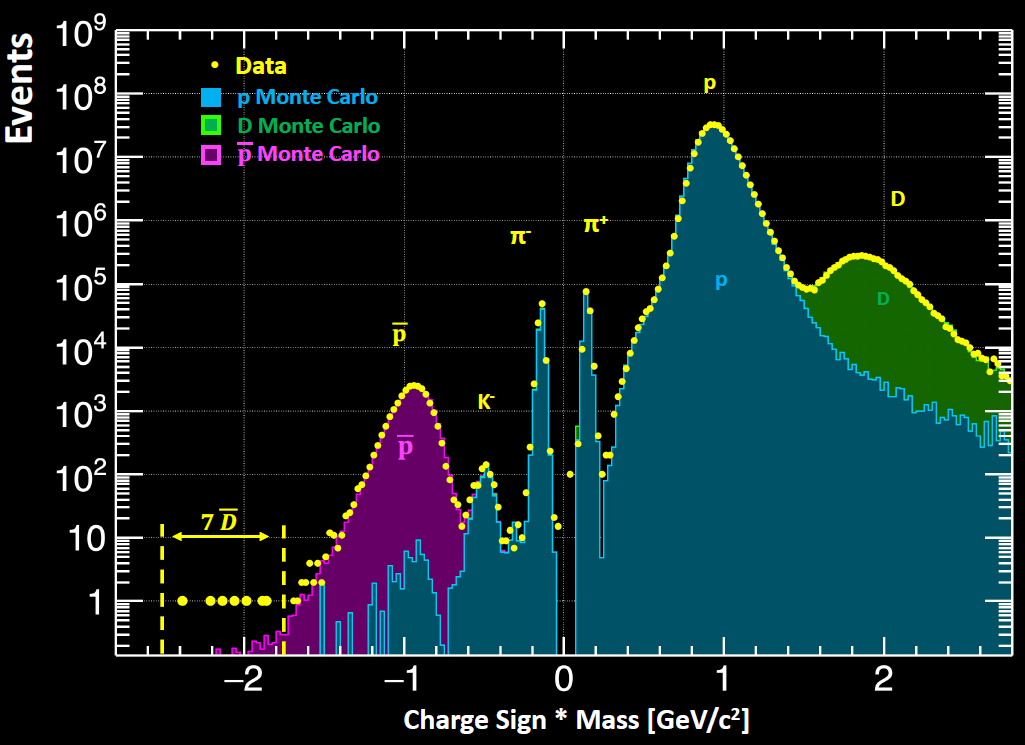 Paolo Zuccon MIAPP 2021
6
ANTI-NUCLEI: AMS-02 mass-charge spectra
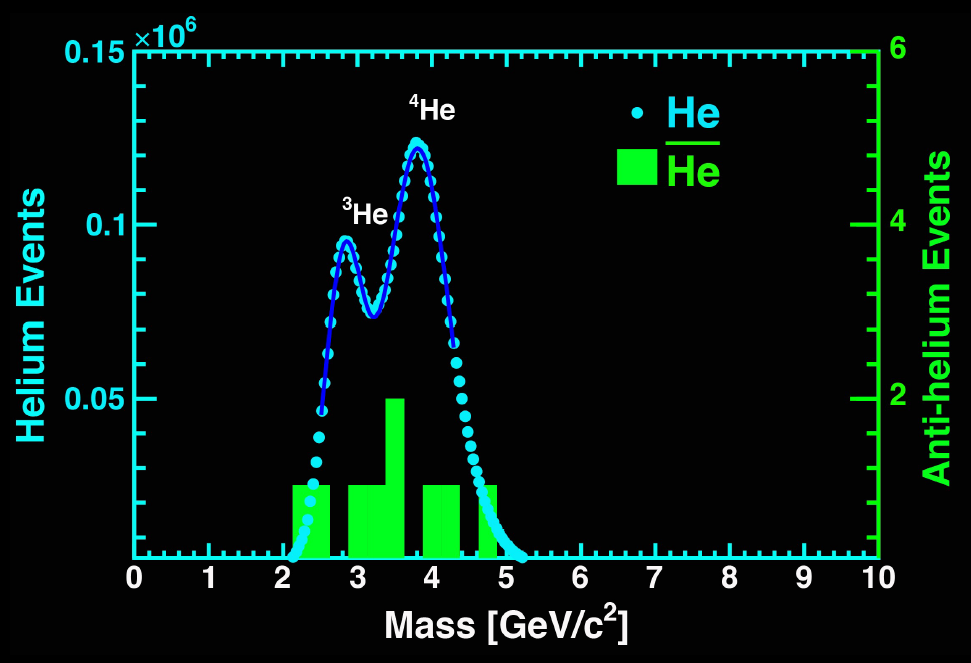 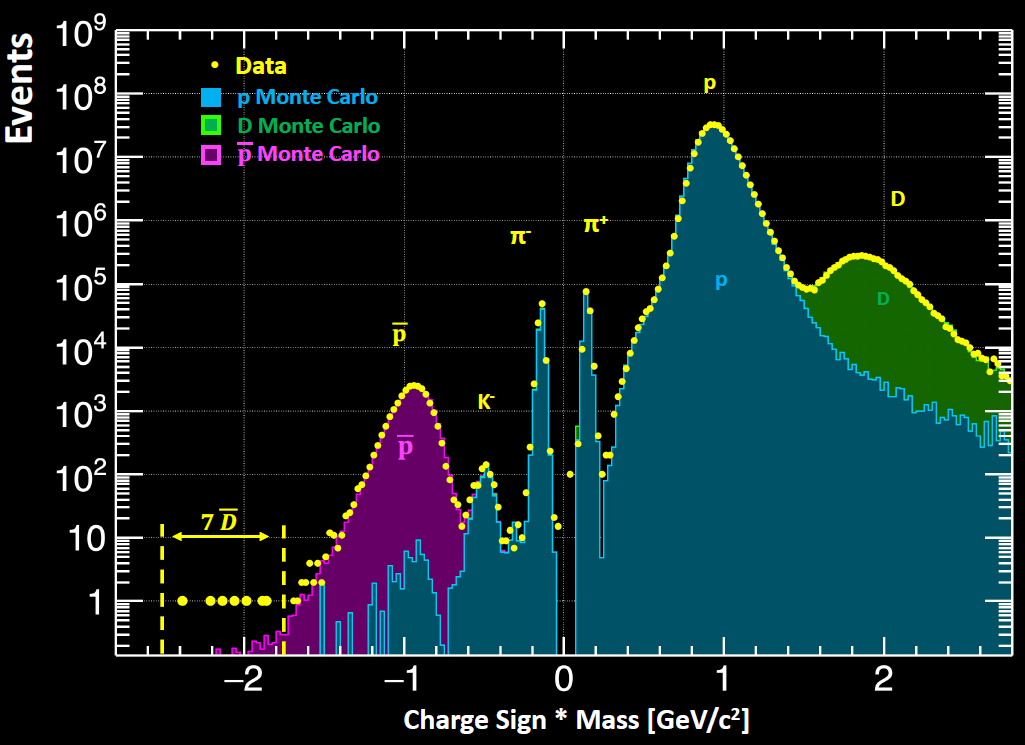 Paolo Zuccon MIAPP 2021
7
Propagation setup
Propagation code: github.com/tospines/Customised-DRAGON-versions/Custom_DRAGON2_v2-Antinuclei/
Implementation of anti-nuclei dark matter and secondary production in DRAGON2
Cross sections derived from analytical coalescence model. Using fits of antiproton (antineutron) production from Winkler, JCAP 02, 048 (2017)

DM spectrum at production derived from Pythia 8.2 simulating a neutral colorless resonance.                                             Space and momentum (pc) conditions for coalescence. Also including production from anti-hyperons

Inelastic cross sections and tertiary production computed extrapolating antiproton parametrizations
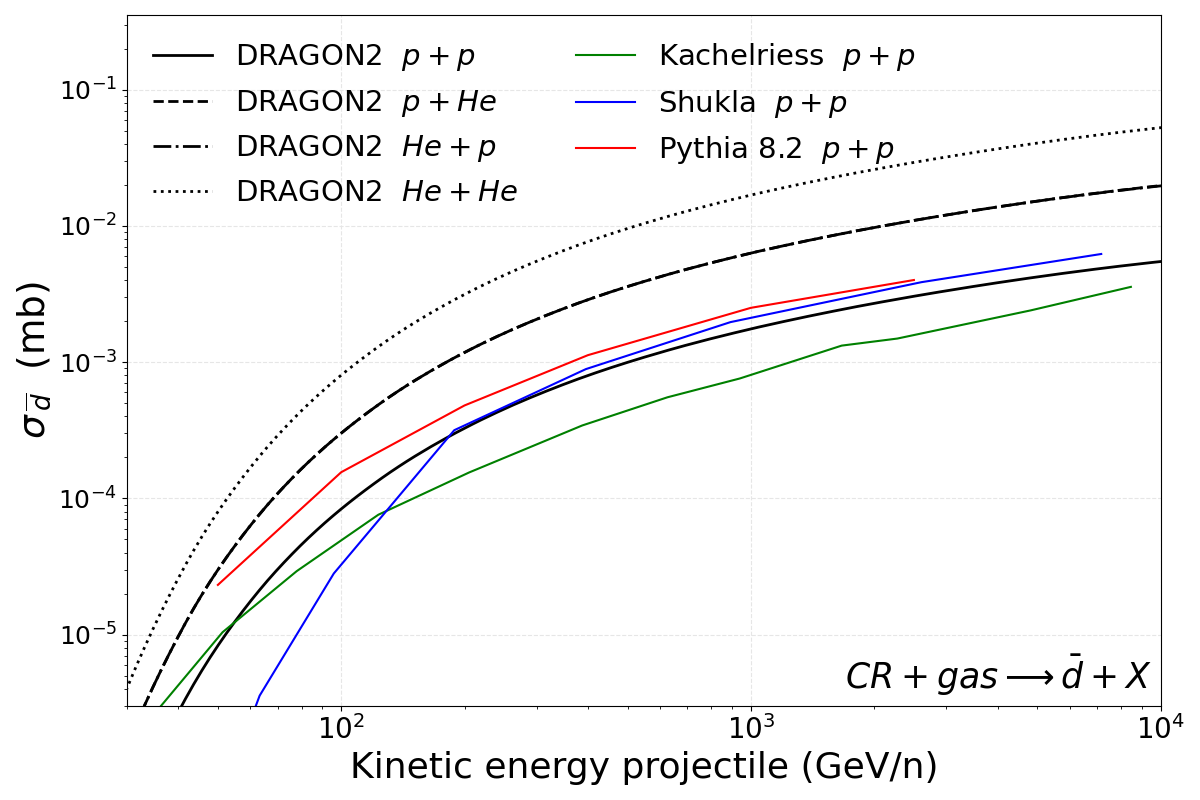 P.D.L. et al, in preparation
8
Astrophysical production
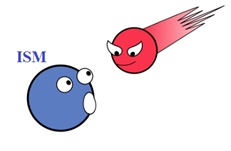 CR + ISM → He, d
Can we explain the AMS-02 measurements without invoking any exotic source? 
Main uncertainty is the coalescence parameter, the rest of uncertainties are under ~10%
We expect to have measurements of the d flux in the next years!! But nothing about He till ALADInO or AMS-100 (foreseen to 2039)
P.D.L. et al, in preparation
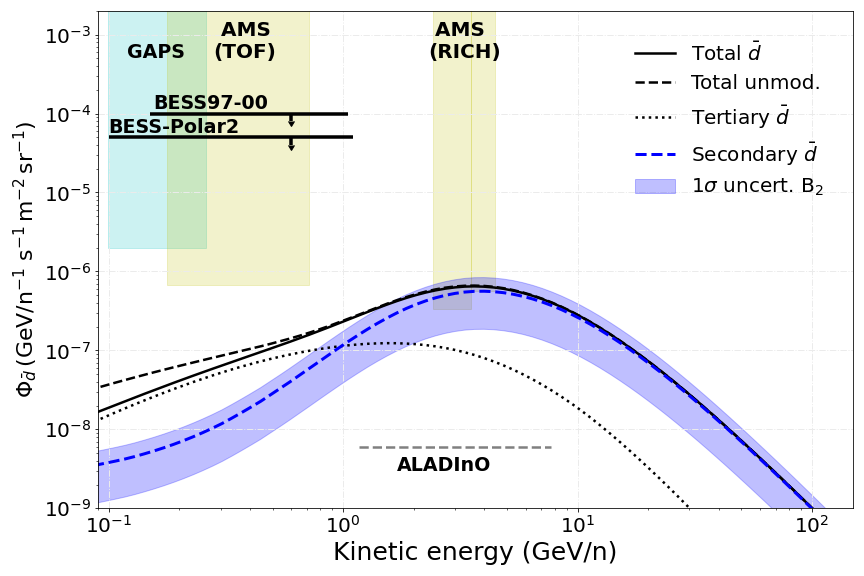 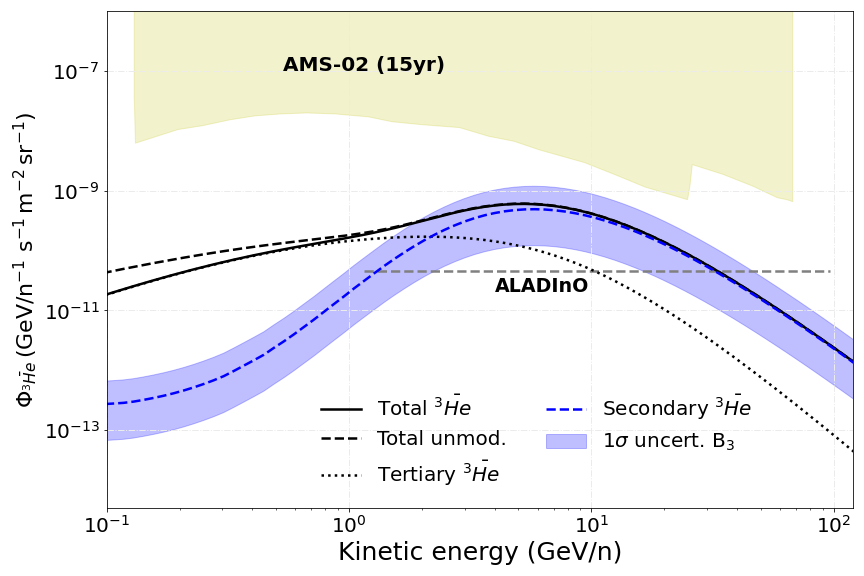 9
DM production: Upper Limits
He, d
Maximal antinuclei flux allowed from our antiproton bounds. Uncertainties in the coalescence momentum can hardly explain the detection of O(1) antihelium-3 event by AMS-02, but are unable to explain any detection of antihelium-4 by AMS-02…
P.D.L. et al, in preparation
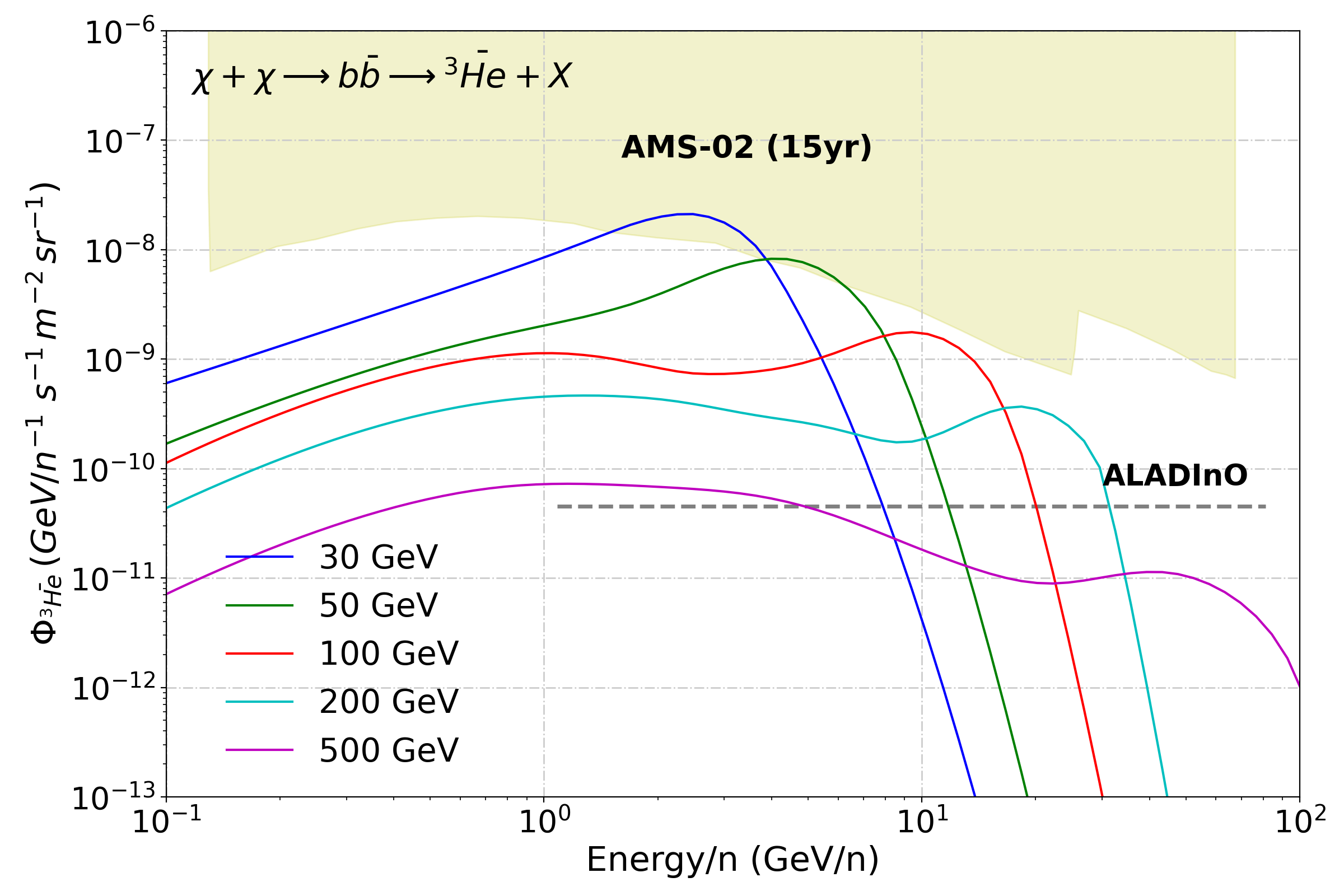 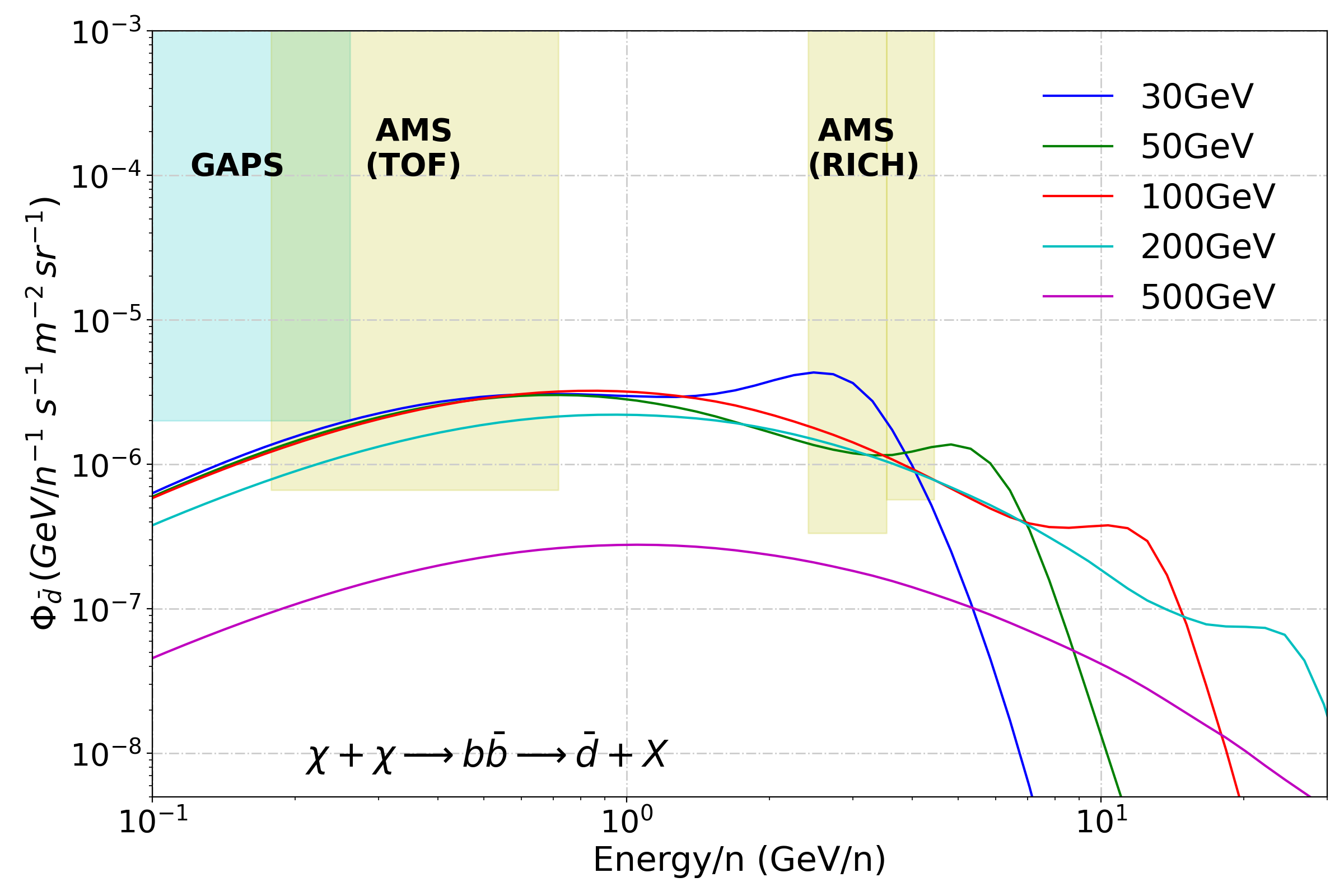 q
χ
q
χ
10
How to explain the AMS-02 He detection?
Winkler et al 2211.00025
Our standard predictions do not explain total He events and foreseen a ratio He-4/He-3 of ∼ 1/1000
Two main models proposed so far:     Galactic anti-clouds (Poulin et al. 1808.08961) (see also 2304.04623)

        Would produce much more He-4 than He-3  QCD-Like Dark sector (Winkler, PDL, Linden 2211.00025)

        Can explain AMS-02 detections, but needs to 
         be explored further
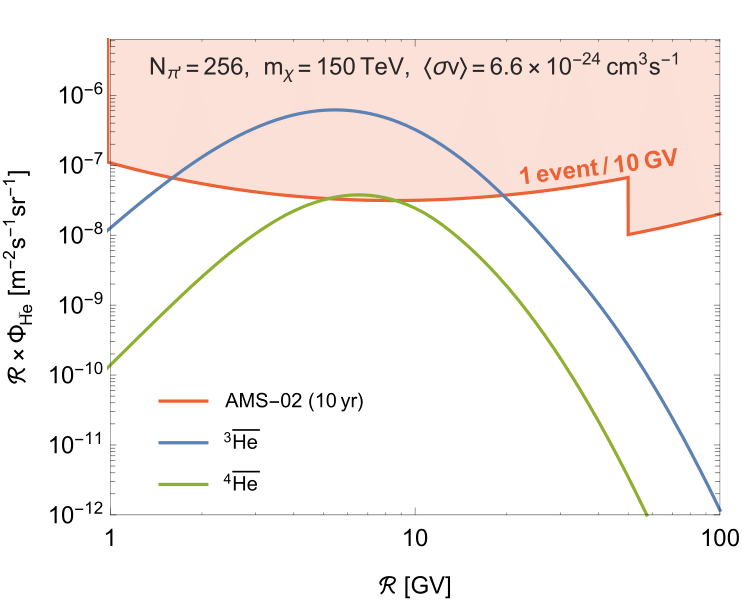 11
A solution: QCD-Like Dark sector
Winkler, PDL, Linden ArXiv:2211.00025
The observation of antihelium-4 is much harder to explain because standard models predict a production ratio ∼ 1/1000

A strongly coupled dark sector can produce a “dark parton shower”, generating high multiplicity of “dark pions”. These would subsequently decay into SM quarks through, e.g., the Higgs or top portals, triggering a hadronic shower.

Simulated with Pythia as 

This could have escaped detection at LHC and it offers a pathway to look for excesses in the ditop channel
12
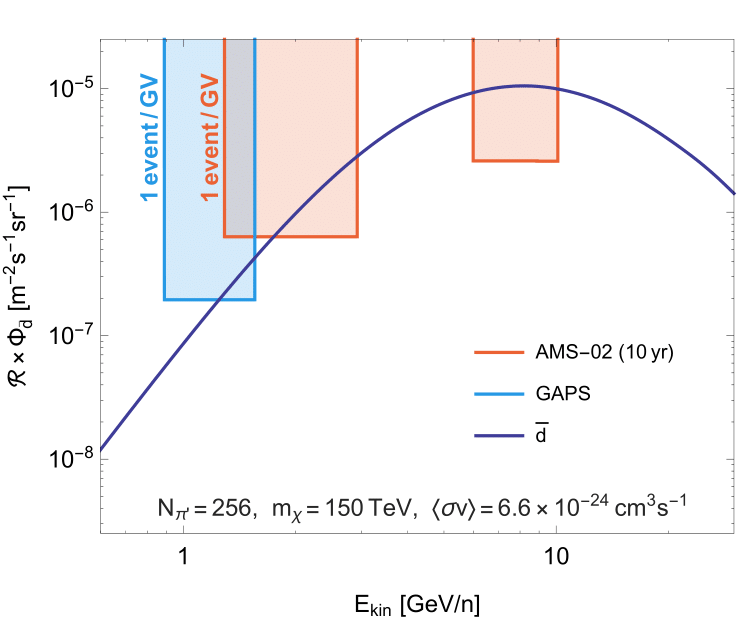 QCD-Like Dark sector
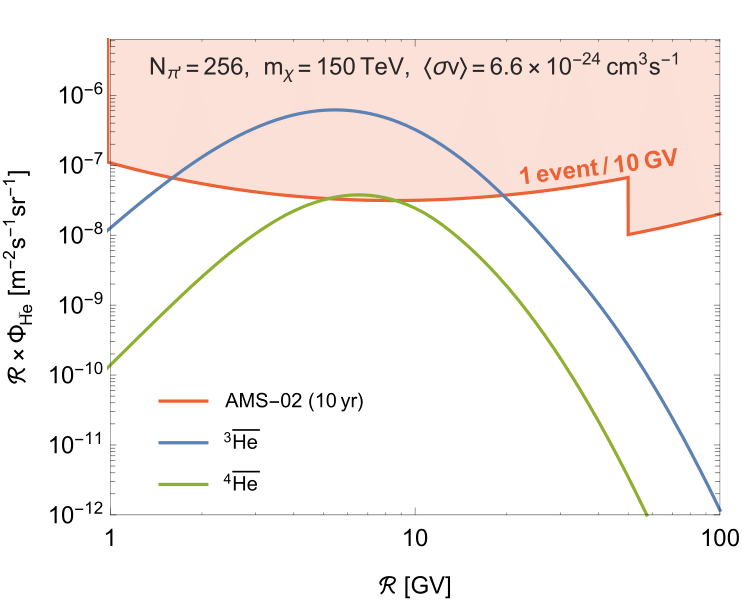 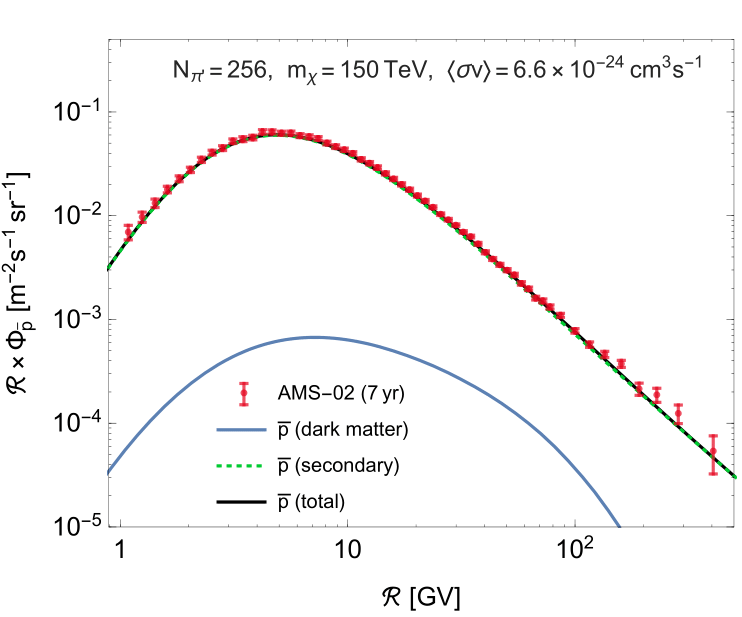 13
Conclusions
CR anti-nuclei predictions and their detectability in the next years
Anti-nuclei are a very promising channel to study signals from dark matter and constrain our current WIMP models – At reach in the next decade!

The secondary production of anti-deuteron is already detectable by AMS-02 (need to refine experimental analysis of the events detected)

Exciting preliminary detection of anti-helium seems to challenge our models… WIMP production seems insufficient… need of invoking exotic scenarios

 QCD-like dark sector can be a viable solution and testable in accelerators!
Pedro de la Torre Luque – 3/07/2023
pedro.delatorreluque@fysik.su.se
BACK UP
15
The propagation of CRs – Diffusion equation
The basic idea is that primary particles are accelerated in astrophysical sources (namely SNRs) and propagate throughout the Galaxy during millions of years, due to scattering with plasma waves. Occasionally, they interact with gas and produce secondary nuclei through spallation.
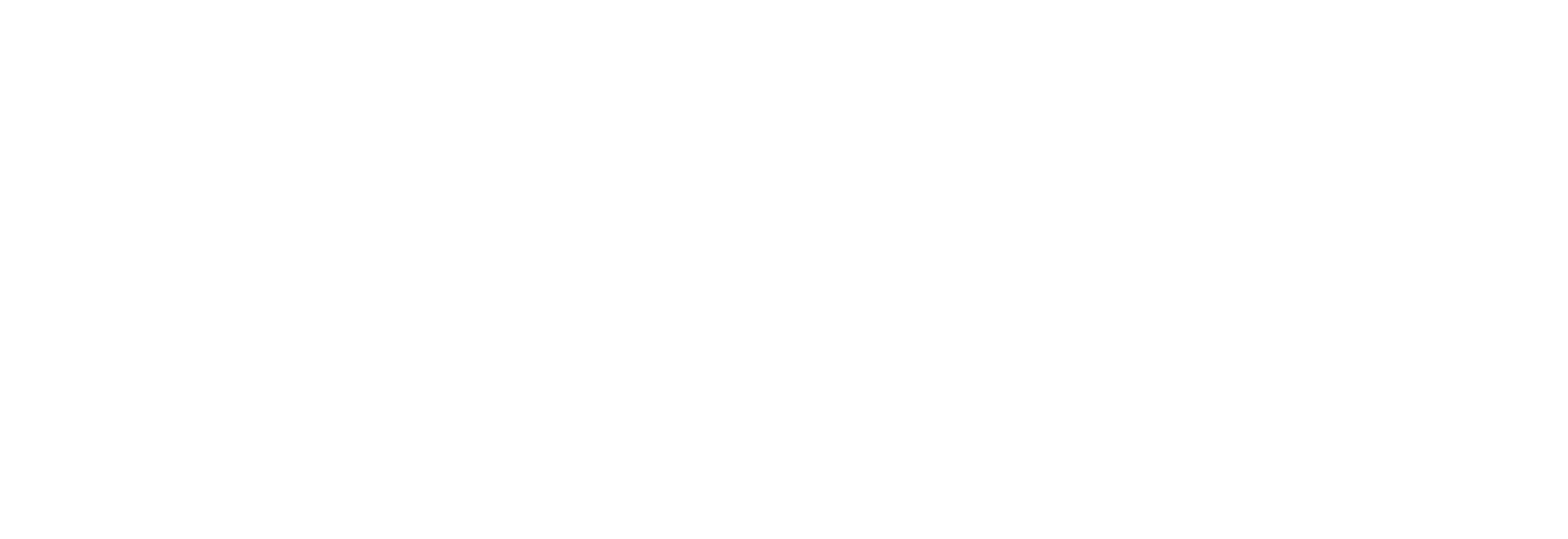 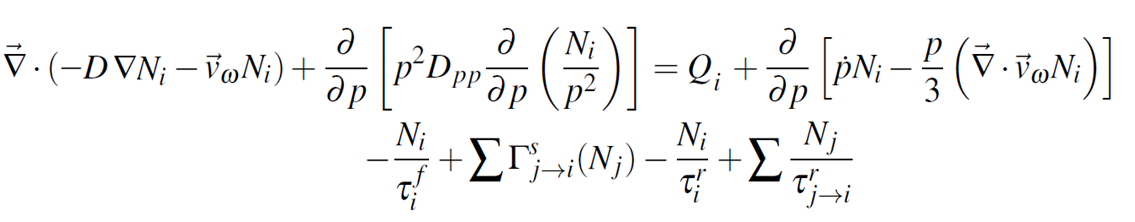 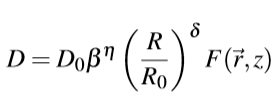 16
Flux of CR nuclei and antiparticles (data from AMS-02)
Potential of antiparticles to reveal the existence of BSM physics
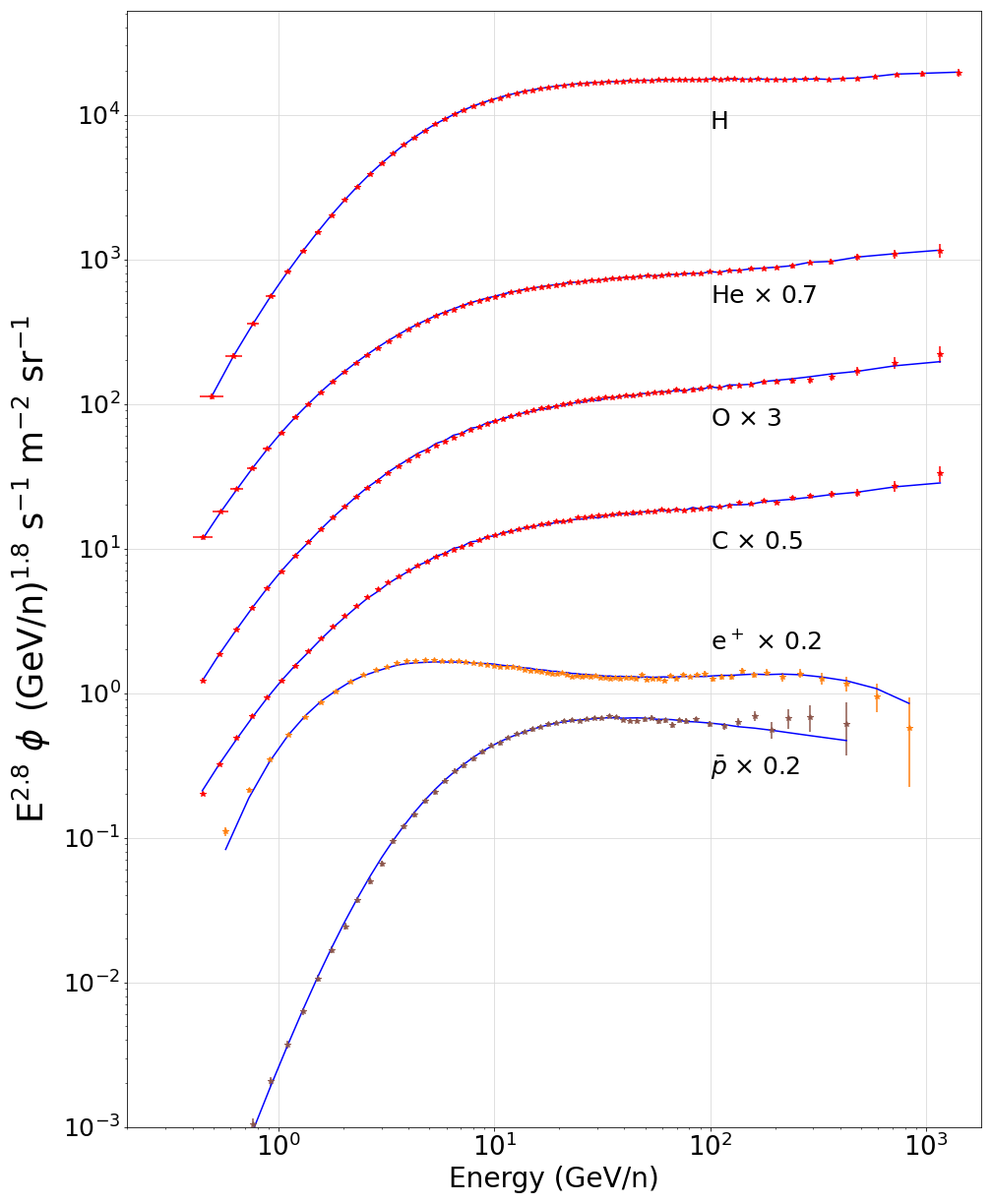 p + p  p + p + p + p  (High energy protons produce lower energy antiprotons)
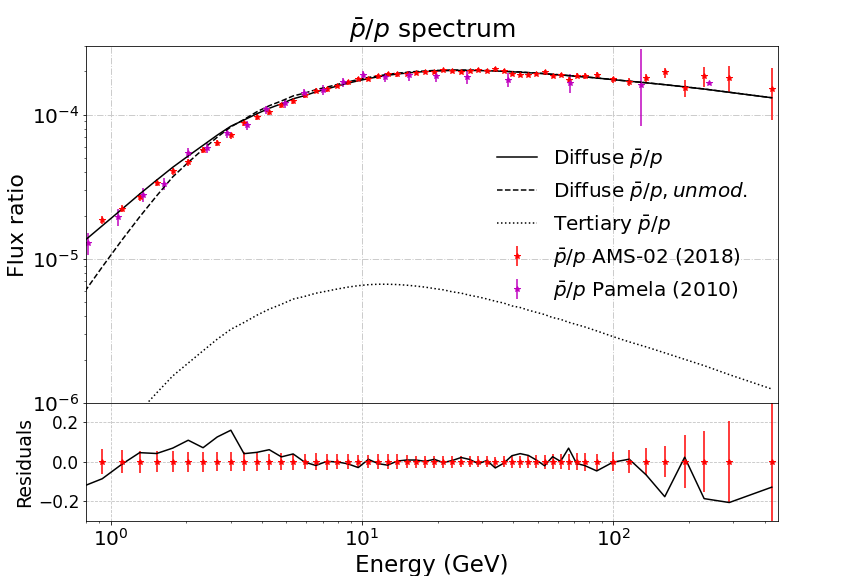 q
χ
Secondary:
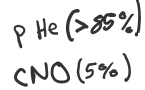 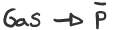 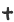 q
χ
Tertiary:
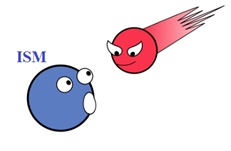 17
Antiproton excess – A DM signal?
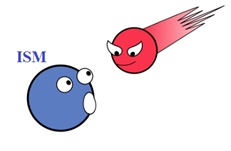 Several studies claimed the possibility of an excess of data over the predicted flux at around 10-20 GeV, which can be the signature of dark matter annihilating or decaying into antiprotons
pCR + pISM → p
    
χ + χ → p
Cholis et al PRD 99, 103026
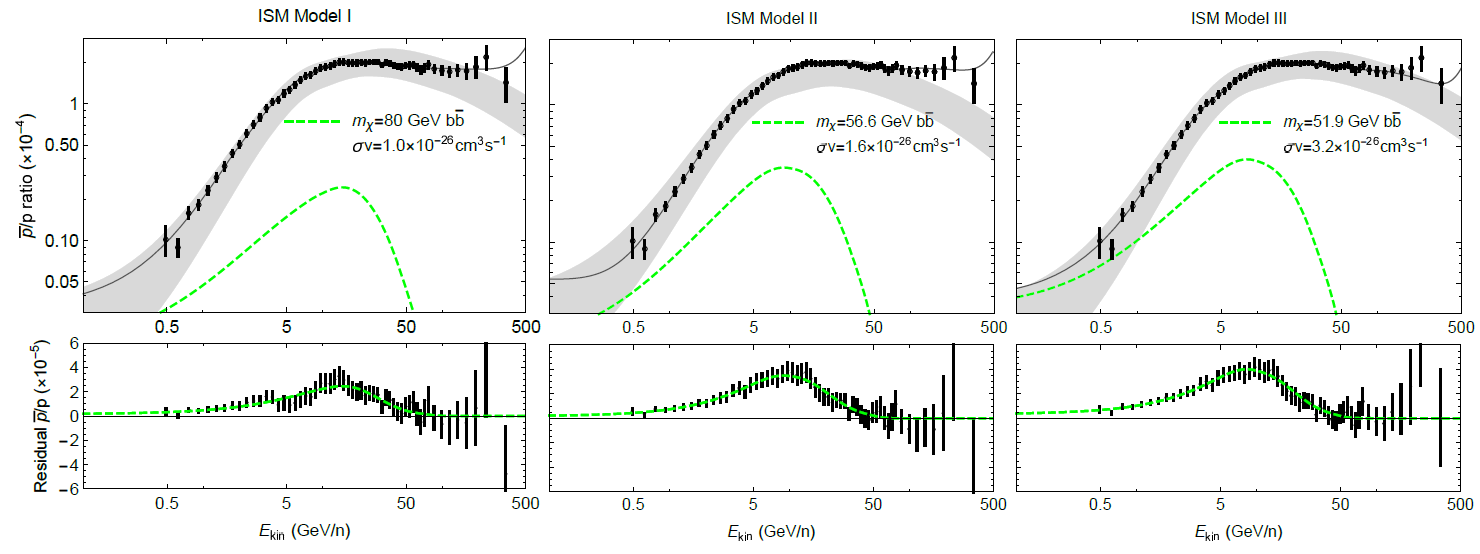 18
Antiproton excess – A DM signal?
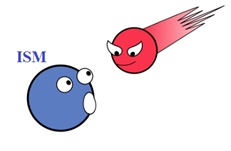 Further investigations revealed that the p spectrum is totally compatible with the rest of CRs, without any need of dark matter. Cross sections uncertainties and AMS-02 correlated errors are crucial
pCR + pISM → p
    
χ + χ → p
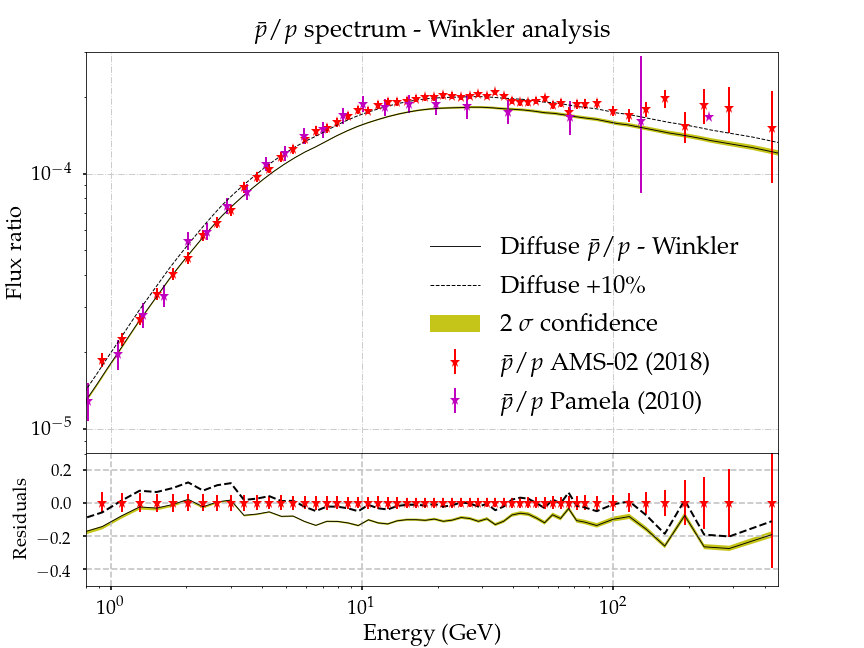 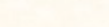 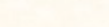 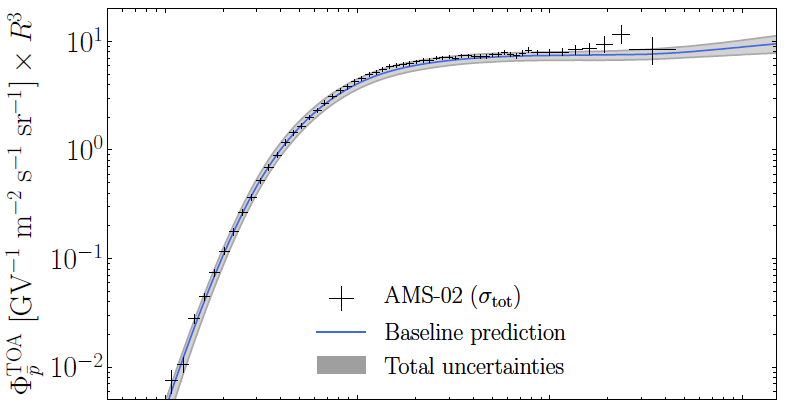 P.D.L.  JCAP 11 (2021) 018
P.D.L.  JCAP 11 (2021) 018
Boudaud+ PRR 2, 023022 (2020)
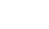 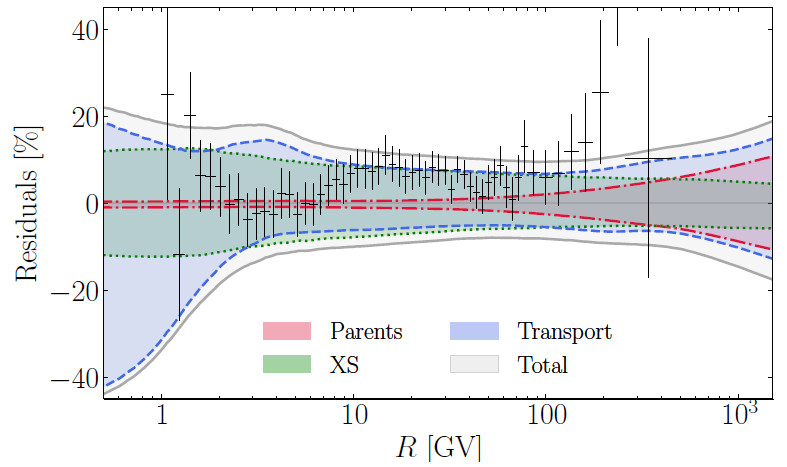 19
Antiproton excesses – The spectral excess
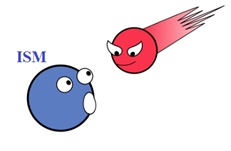 All analysis coincided in the position of the excess, but not in its significance… again, the astrophysical uncertainties were not completely understood (and they aren’t yet!)
pCR + pISM → p
    
χ + χ → p
Hooper, Cholis, Linden 2019
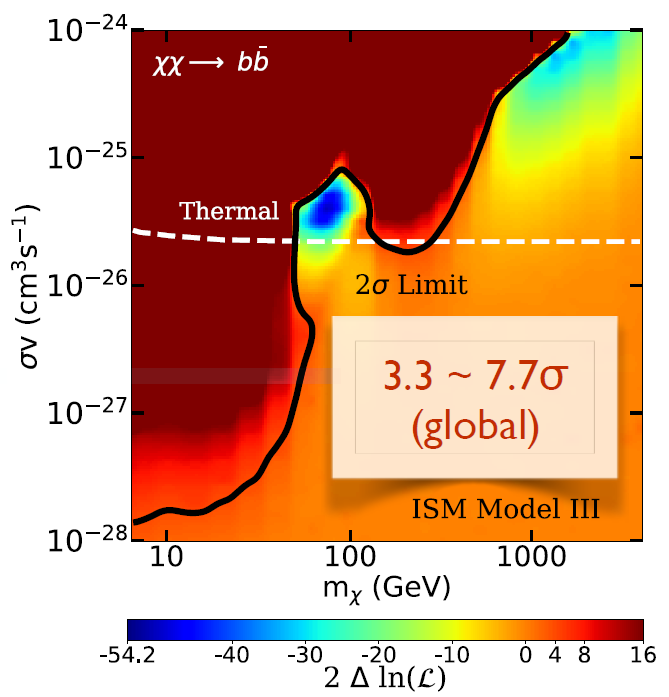 Jan Heisig MIAPP 2021
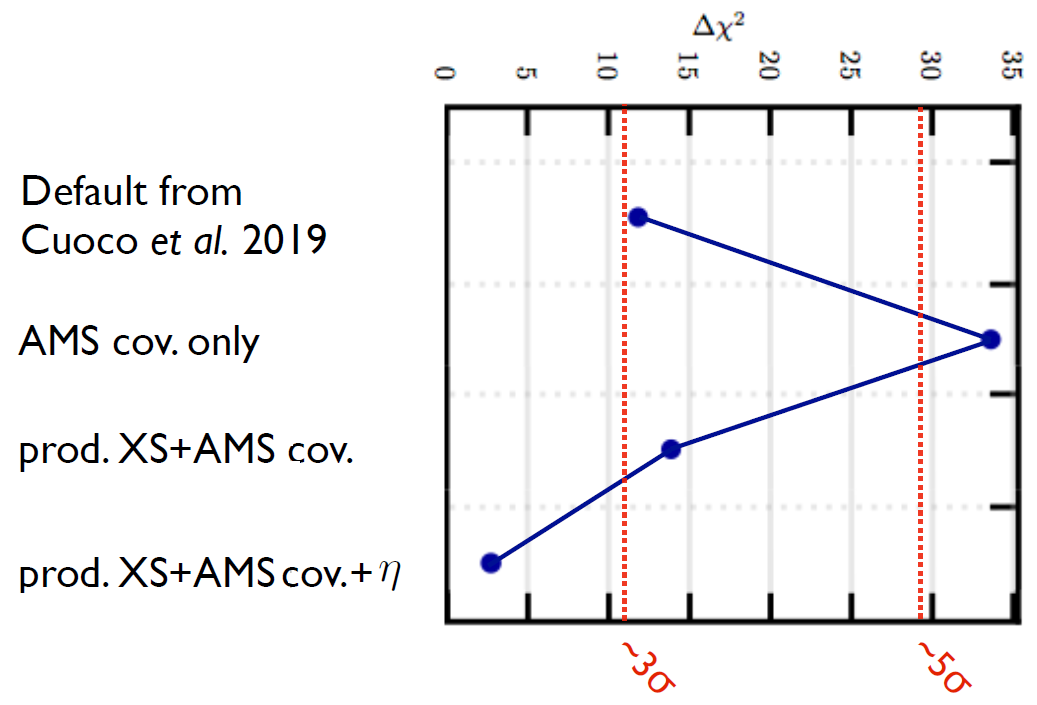 Cuoco, Kramer, Korsmeir 2017
Reinert, Winkler 2018
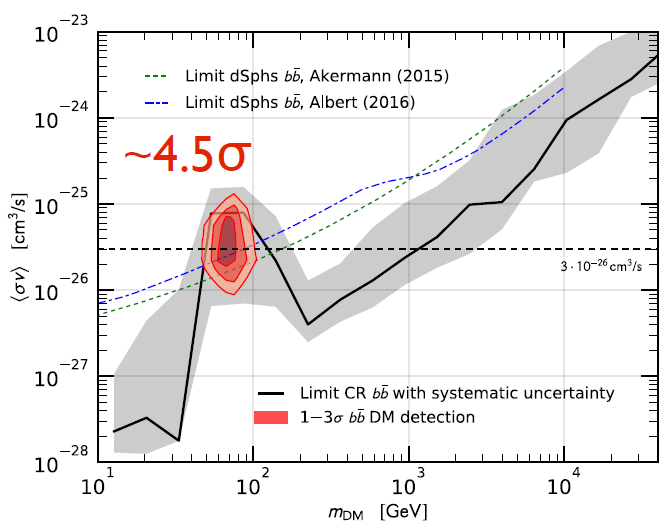 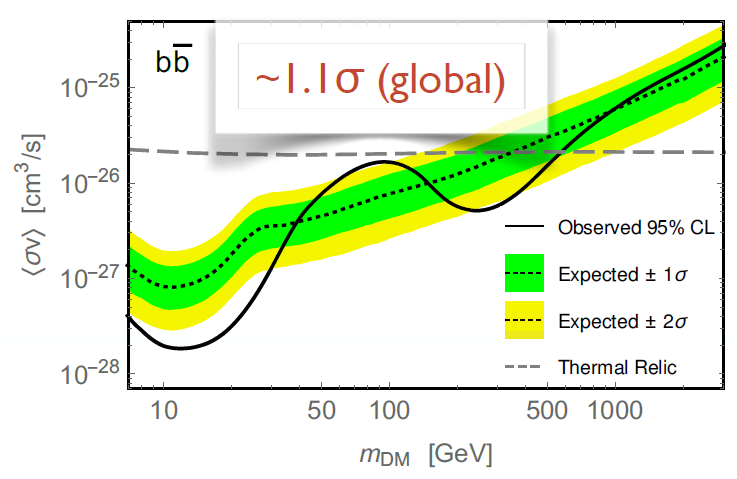 20
20
Antiproton excesses – The grammage excess
Diff. coeff. predicted by the flux-ratios of B, Be and Li underpredicts the antiproton flux by a 10-20% Grammage tension
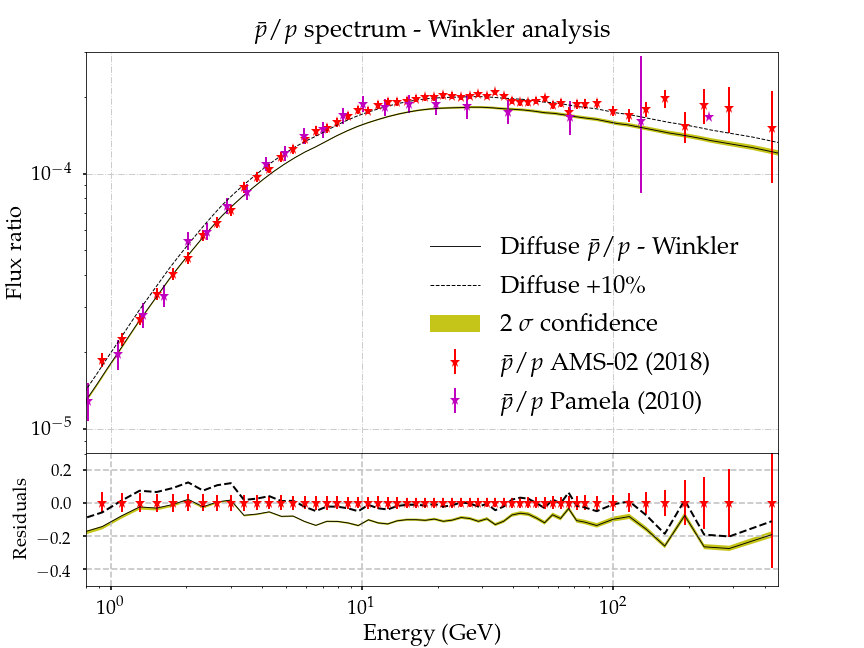 P.D.L.  JCAP 11 (2021) 018
P.D.L.  JCAP 11 (2021) 018
Energy spectrum of antiprotons is easily reproduced simultaneously with B, Be and Li
Conclusion: Cross sections uncertainties affect very significantly our predictions and can explain the excess
21
[Speaker Notes: How should the cross sections be modified (deformed) from their actual state?]
Search for DM features in the antiproton spectrum
Combination of B, Be and Li to determine prop. Params
Cross-section (XS) normalizations as nuisance parameters
Two modifications of XS prior constraints:
     - No constraints   - Penalty factor same as for B (Full cons.)
B/C, B/O, Be/C, Be/O, Ap/p (Prop. parameters)
10Be/9Be, 10Be/Be (H), Li/B
No statistical evidence in any analysis (0.6 < σ < 1.1)
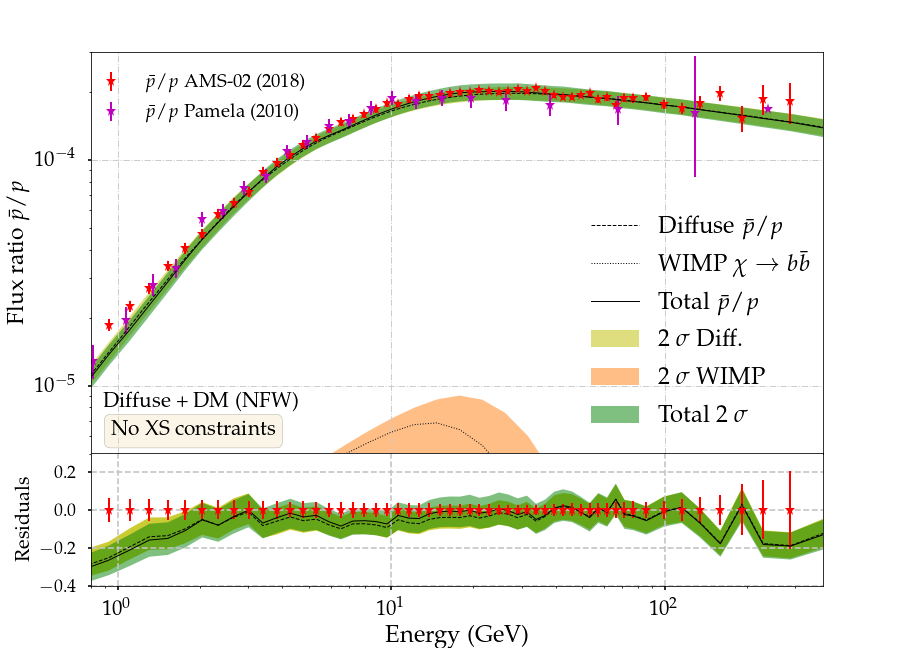 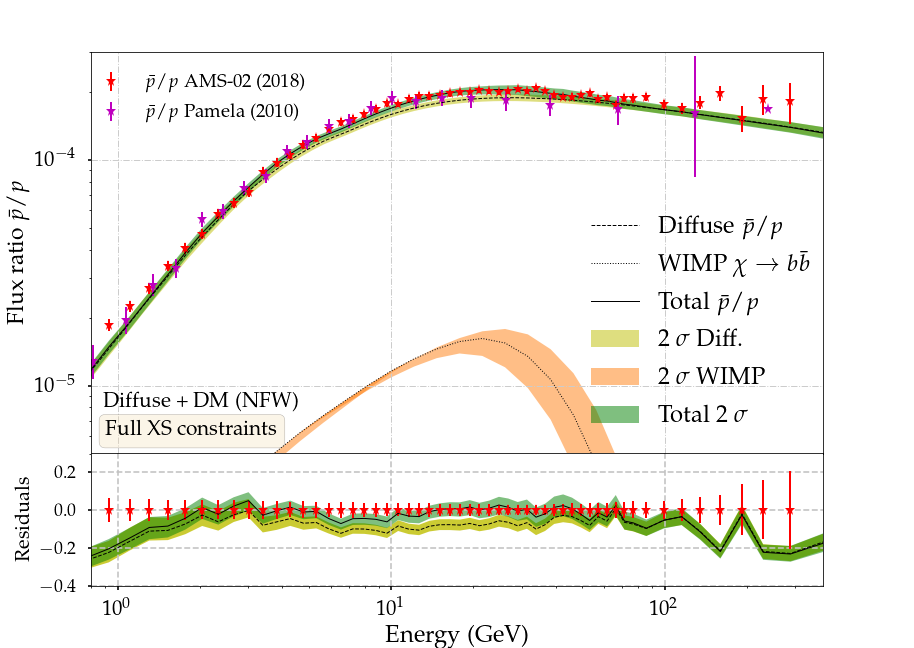 P.D.L. et al, in preparation
Mχ ~ 160 GeV
<σv> ~ 2.7·1026 cm3/s
Mχ ~ 107 GeV
<σv> ~ 0.7·1026 cm3/s
22
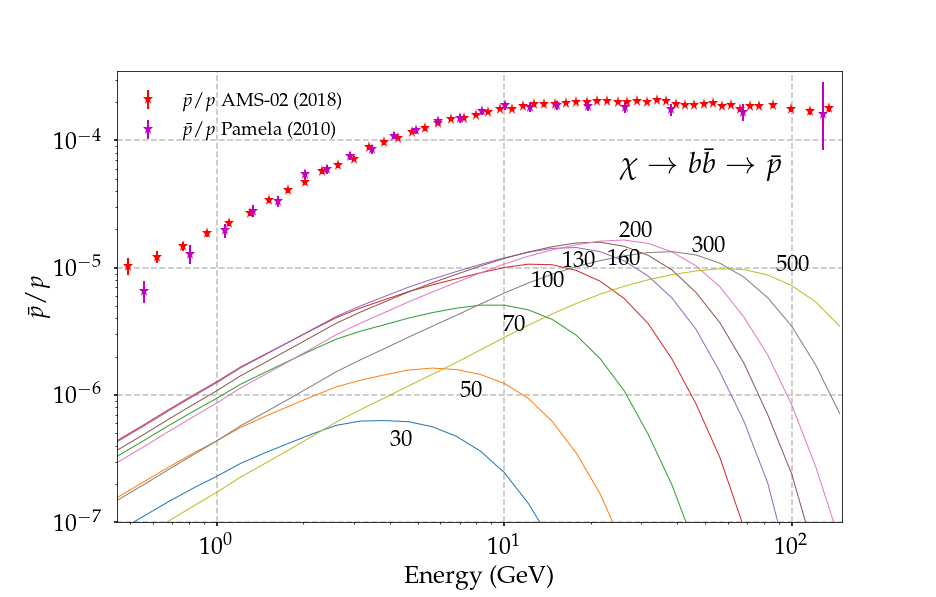 Dark matter bounds from antiproton combined analyses
No hints for WIMP signals in recent analyses…
P.D.L. et al, in preparation
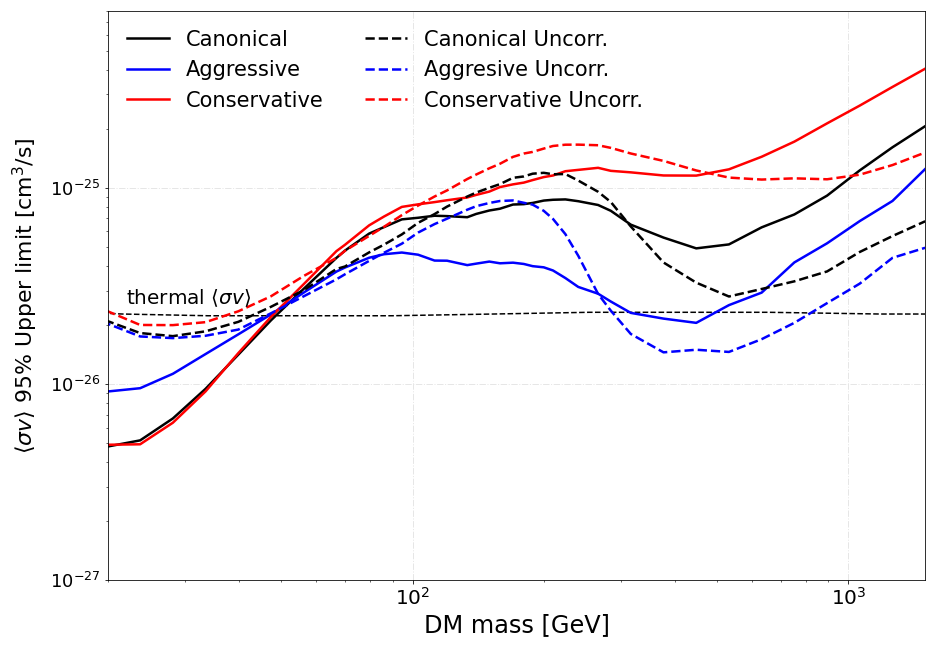 These analyses can rule out the thermal relic cross-section for WIMP masses below ~50 GeV
Tension with the GCE!!

However, we are constrained to the classical model of production of antiprotons
23
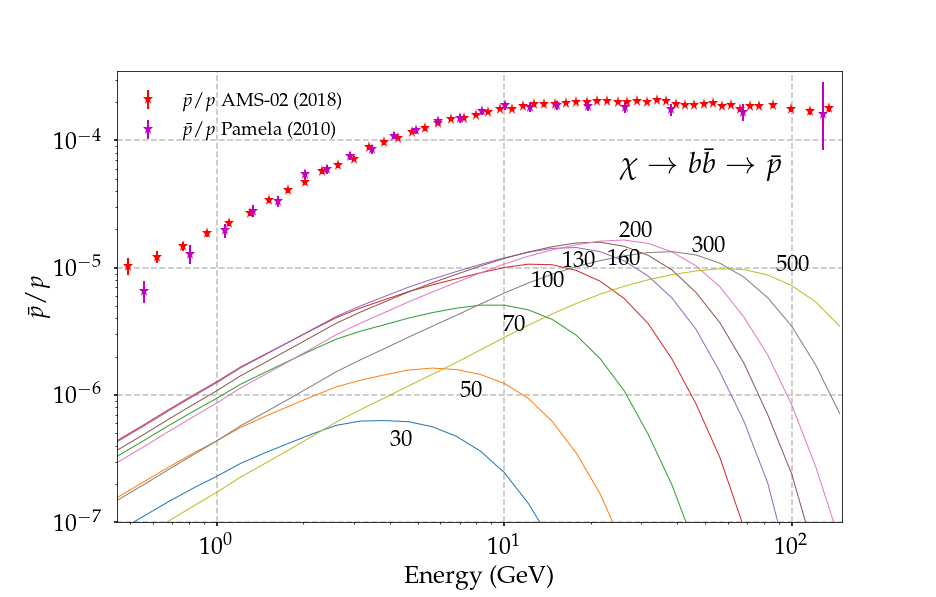 Dark matter bounds from antiproton combined analyses
No hints for WIMP signals in recent analyses…
P.D.L. et al, in preparation
These analyses can rule out the thermal relic cross-section for WIMP masses below ~50 GeV
Tension with the GCE!!

However, we are constrained to the classical model of production of antiprotons
24
Antiproton cross sections
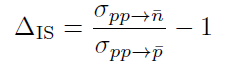 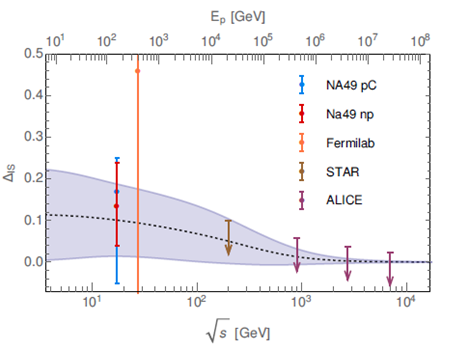 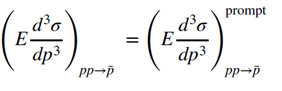 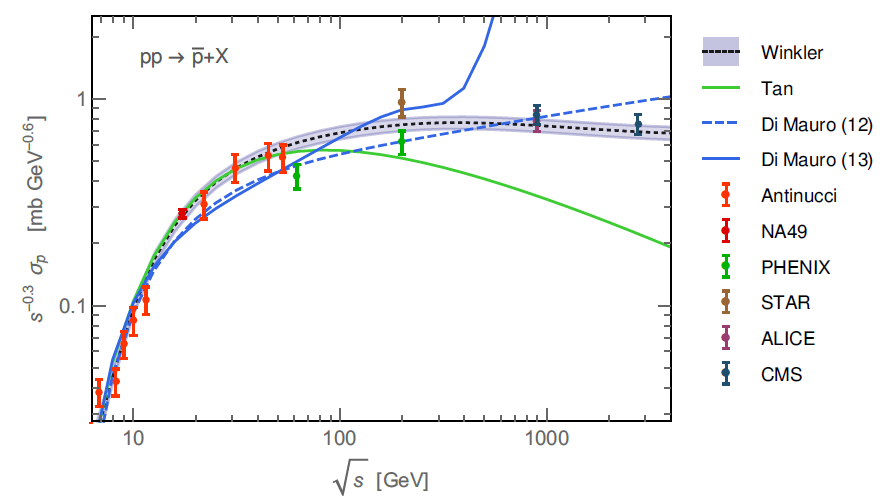 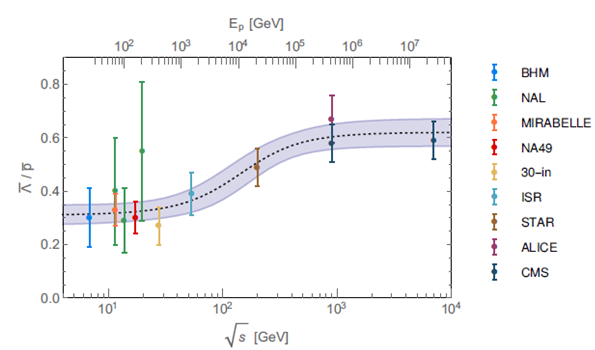 Kappl & Winkler, 2019 ; arXiv:1408.0299
A. Reinert, M. W. Winkler, 2017 ; arXiv:1712.00002
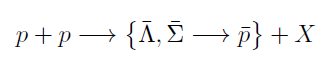 25
25
Propagation setup
Propagation code: github.com/tospines/Customised-DRAGON-versions/Custom_DRAGON2_v2-Antinuclei/
Implementation of anti-nuclei dark matter and secondary production in DRAGON2
Cross sections derived from analytical coalescence model. Using fits of antiproton (antineutron) production from Winkler, JCAP 02, 048 (2017)

DM spectrum at production derived from Pythia 8.2 simulating a neutral colorless resonance.                                             Space and momentum (pc) conditions for coalescence. Also including production from anti-hyperons

Inelastic cross sections and tertiary production computed extrapolating antiproton parametrizations
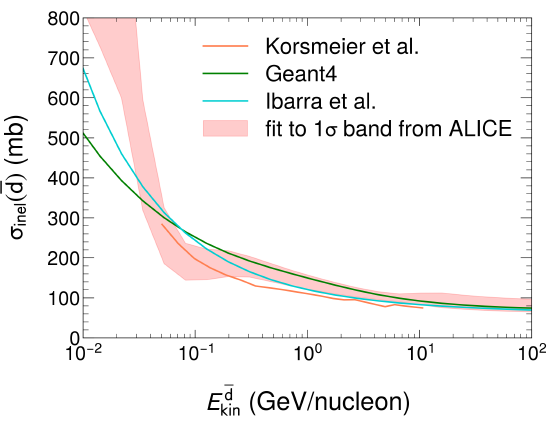 Šerkšnytė et al PRD 105, 083021 (2022)
26
Flux of CR nuclei and anti-nuclei (data from AMS-02)
Potential of anti-nuclei to reveal the existence of BSM physics
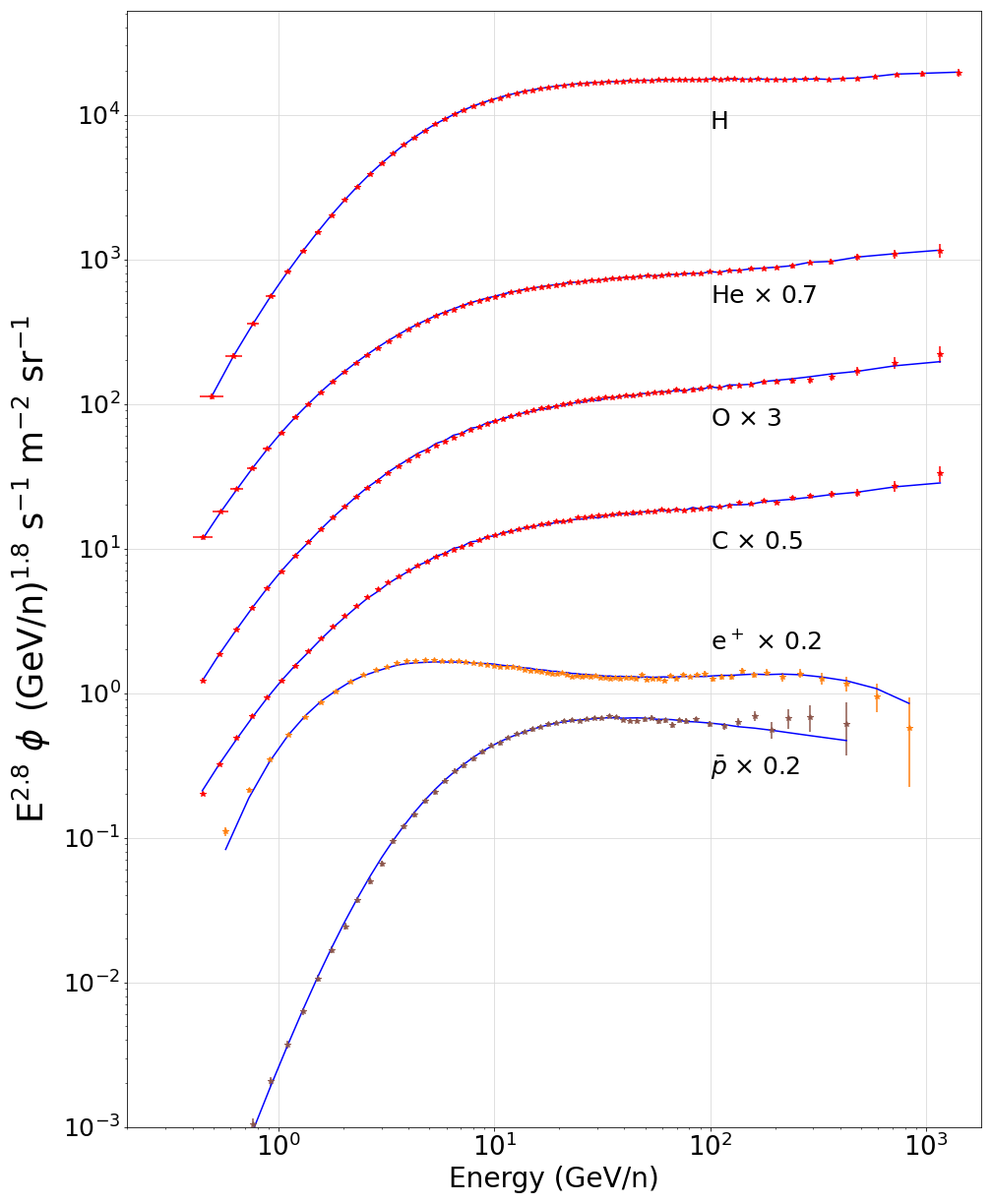 P + p  p + p + p + ap + ap + an
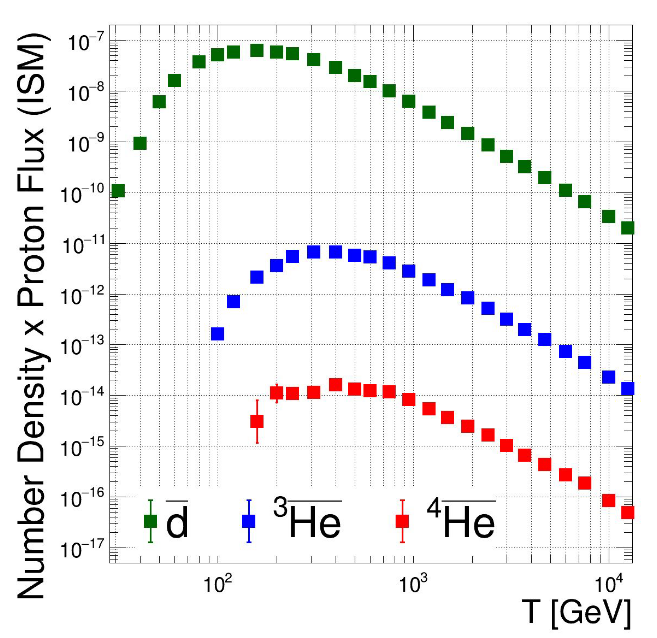 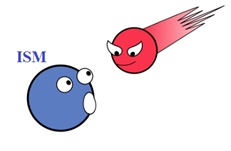 Shuckla, MIAPP 2021
27
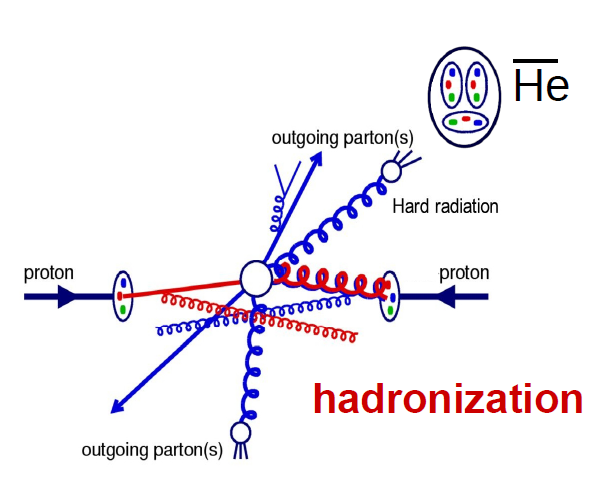 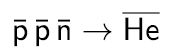 Formation of anti-nuclei
Simplest coalescence model: Factorised coalescence



Antineutrons and antiprotons are produced uncorrelated

Coalescence parameter can be approximated from the coalescence momentum, p0

(anti)nucleons with low relative momentum merge to form (anti)nuclei
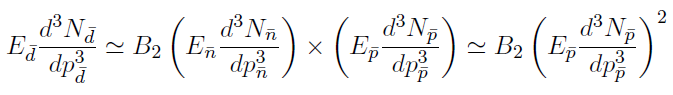 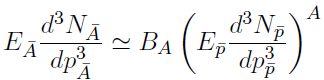 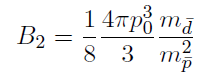 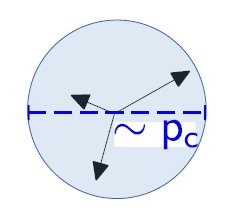 Anti-He
28
Formation of anti-nuclei: Coalescence
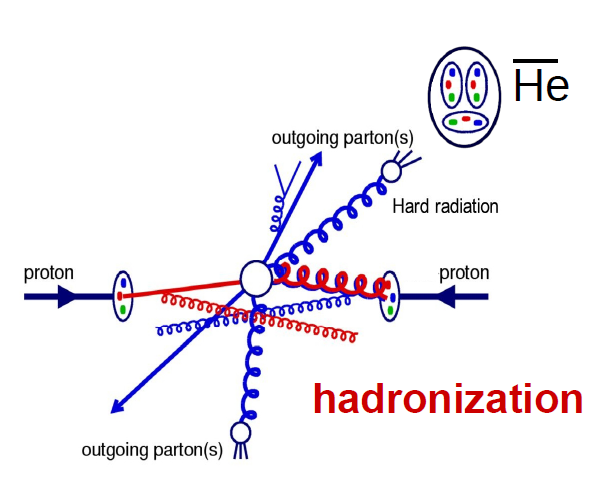 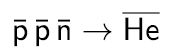 Secondary anti-nucleons are produced from homologous interactions as for p. These must coalesce in order to form an anti-nucleus, which hugely suppressed their production!

Simplest coalescence model: Factorised coalescence
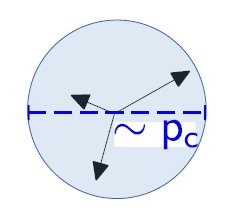 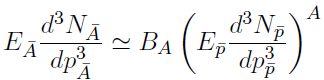 29
Formation of anti-nuclei
Coalescence parameter may depend on many kinematical parameters, including the size of the projectile and target
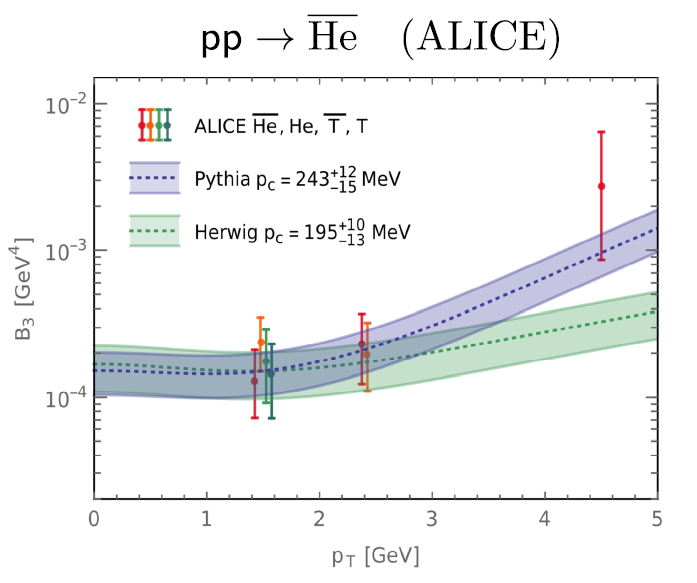 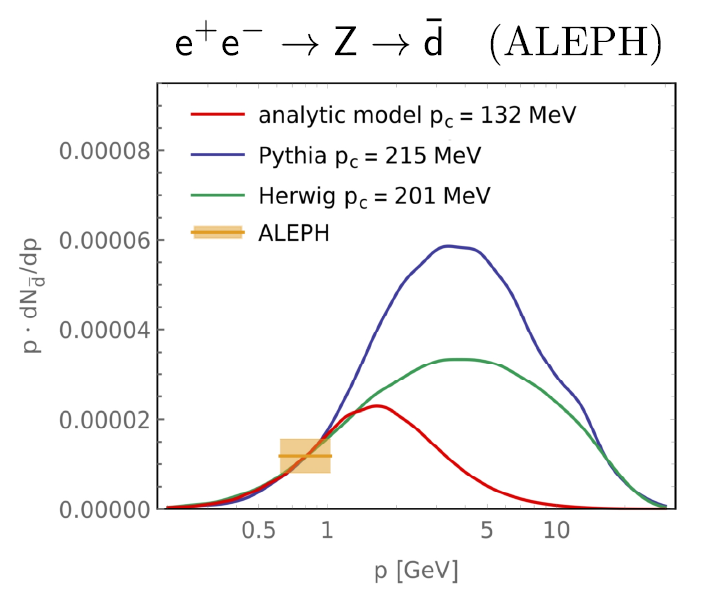 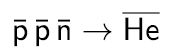 Martin Winkler, MIAPP 2021
30
Astrophysical production
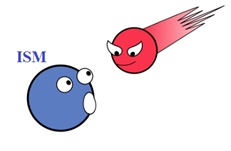 CR + ISM → He, d
Can we explain the AMS-02 measurements without invoking any exotic source? 
Main uncertainty is the coalescence parameter, the rest of uncertainties are under ~10%
We expect to have measurements of the d flux in the next years!! But nothing about He till ALADInO or AMS-100 (foreseen to 2039)
P.D.L. et al, in preparation
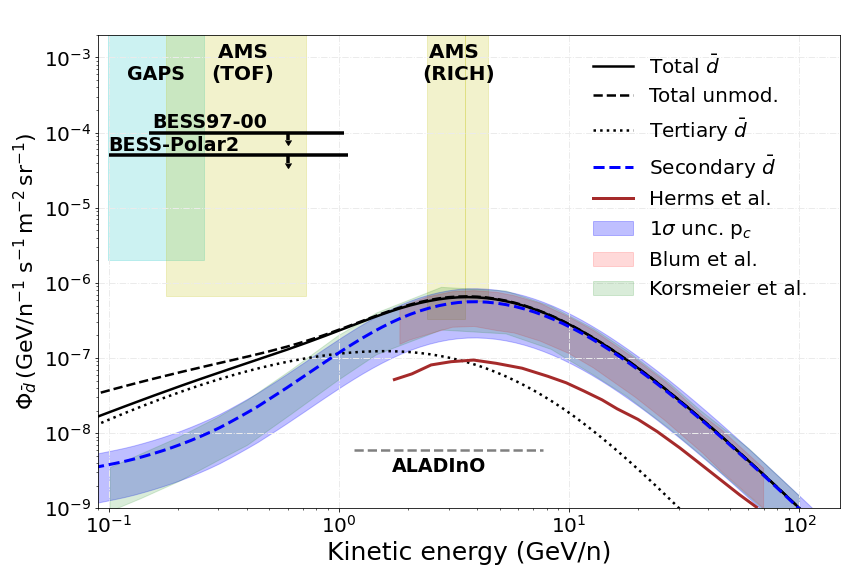 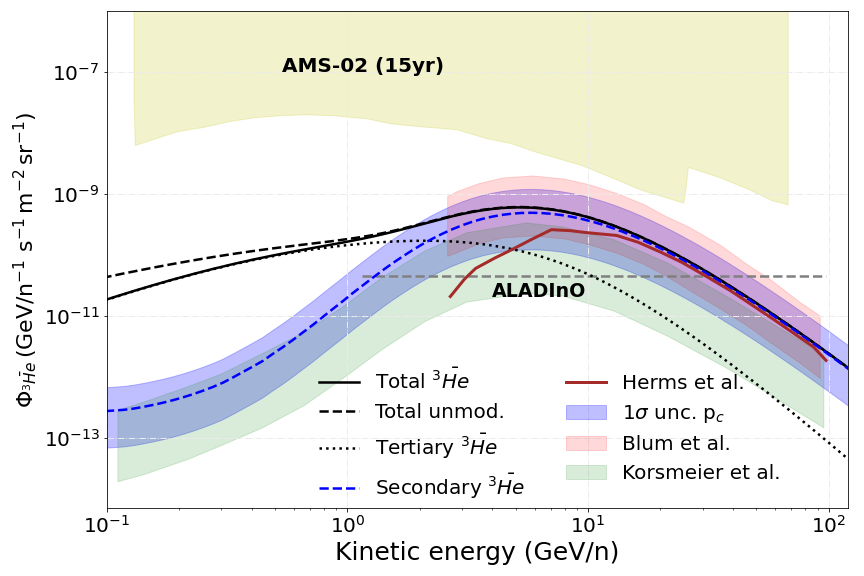 31
Boosting the dark matter signal
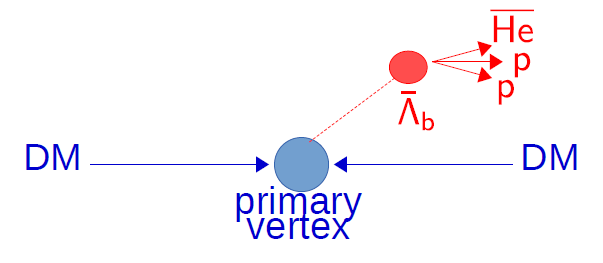 Λb production is a very important source of anti-helium, even able to explain the events reported by AMS-02, although not yet well constrained
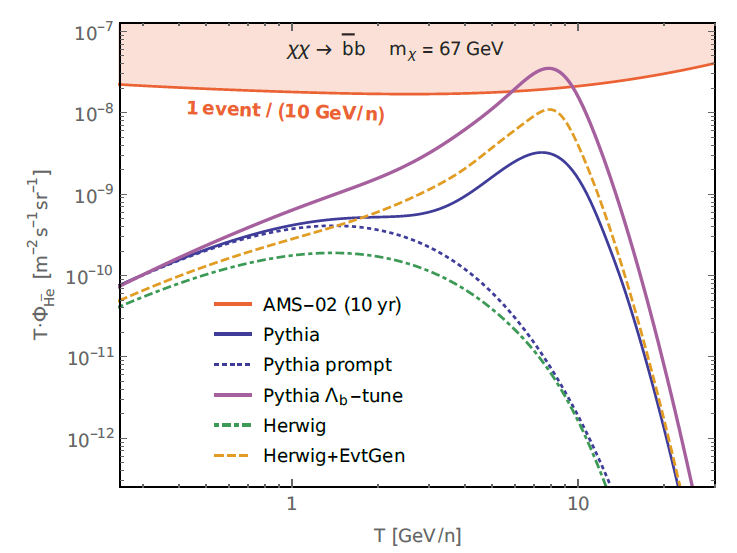 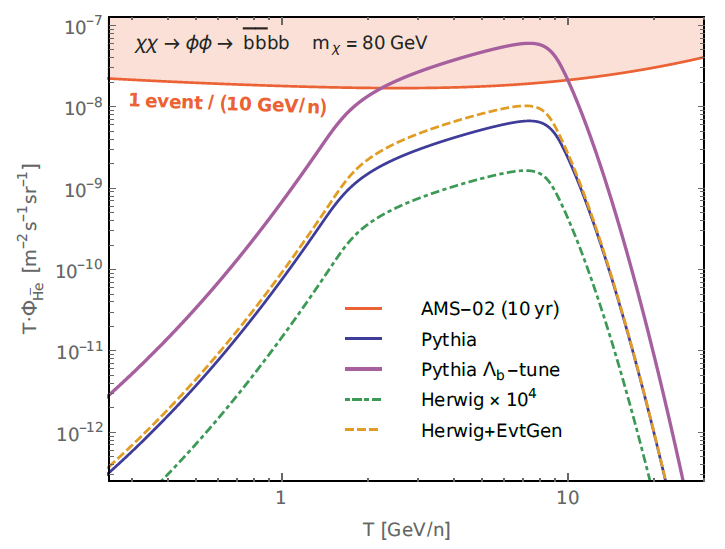 Winkler, Linden (2021) PRL 136, 101101
32
Dark matter production
He, d
The window to prove (or disprove) the WIMP paradigm
P.D.L. et al, in preparation
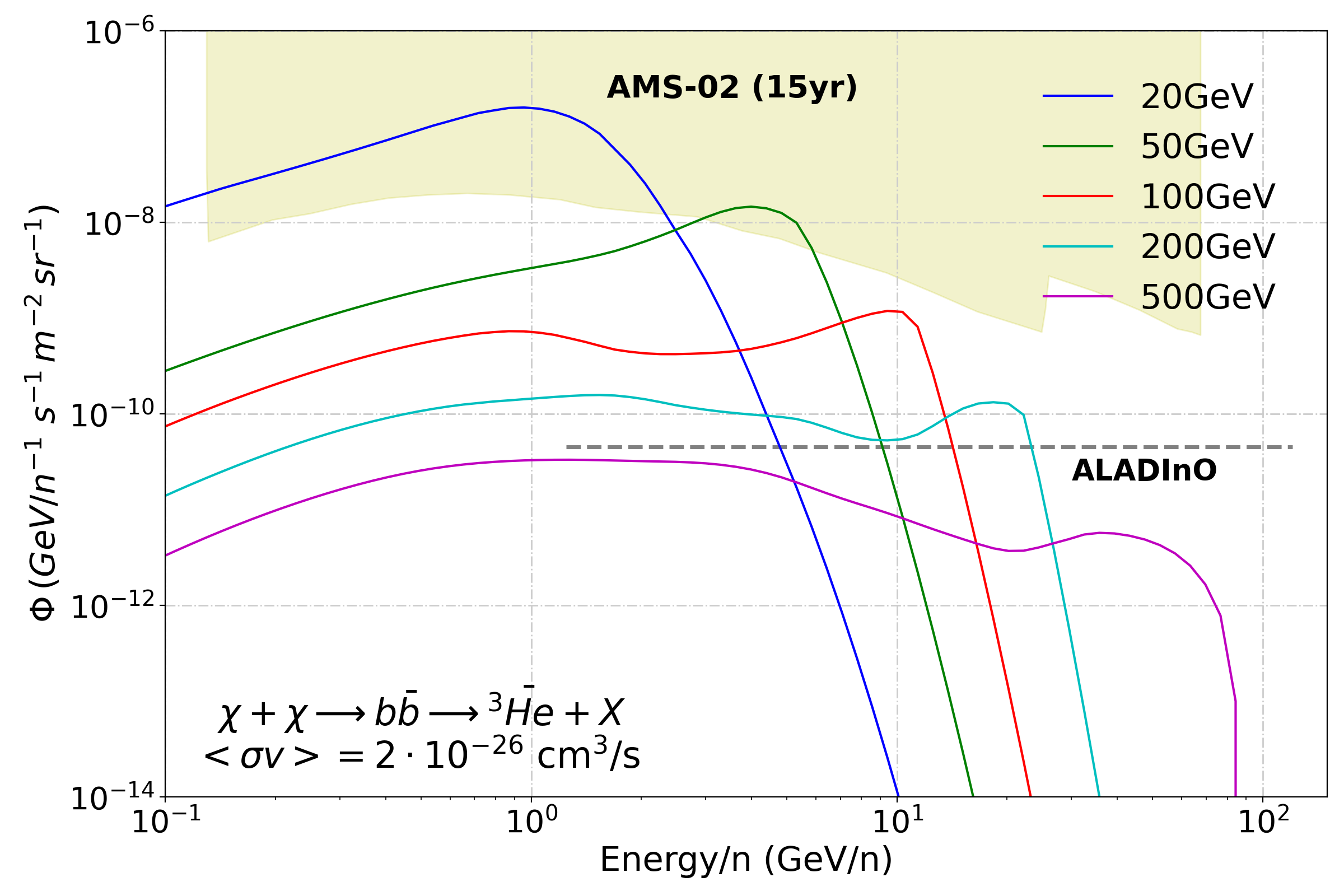 q
χ
q
χ
PPPC – M. Cirelli tables:
http://www.marcocirelli.net/PPPC4DMID.html
33
Dark matter production
He, d
Estimations of the expected flux from DM hints have changed significantly over the last years. The measurement of anti-deuteron events by GAPS or the TOF (AMS-02) will certainly evidence exotic mechanisms of production of these particles
P.D.L. et al, in preparation
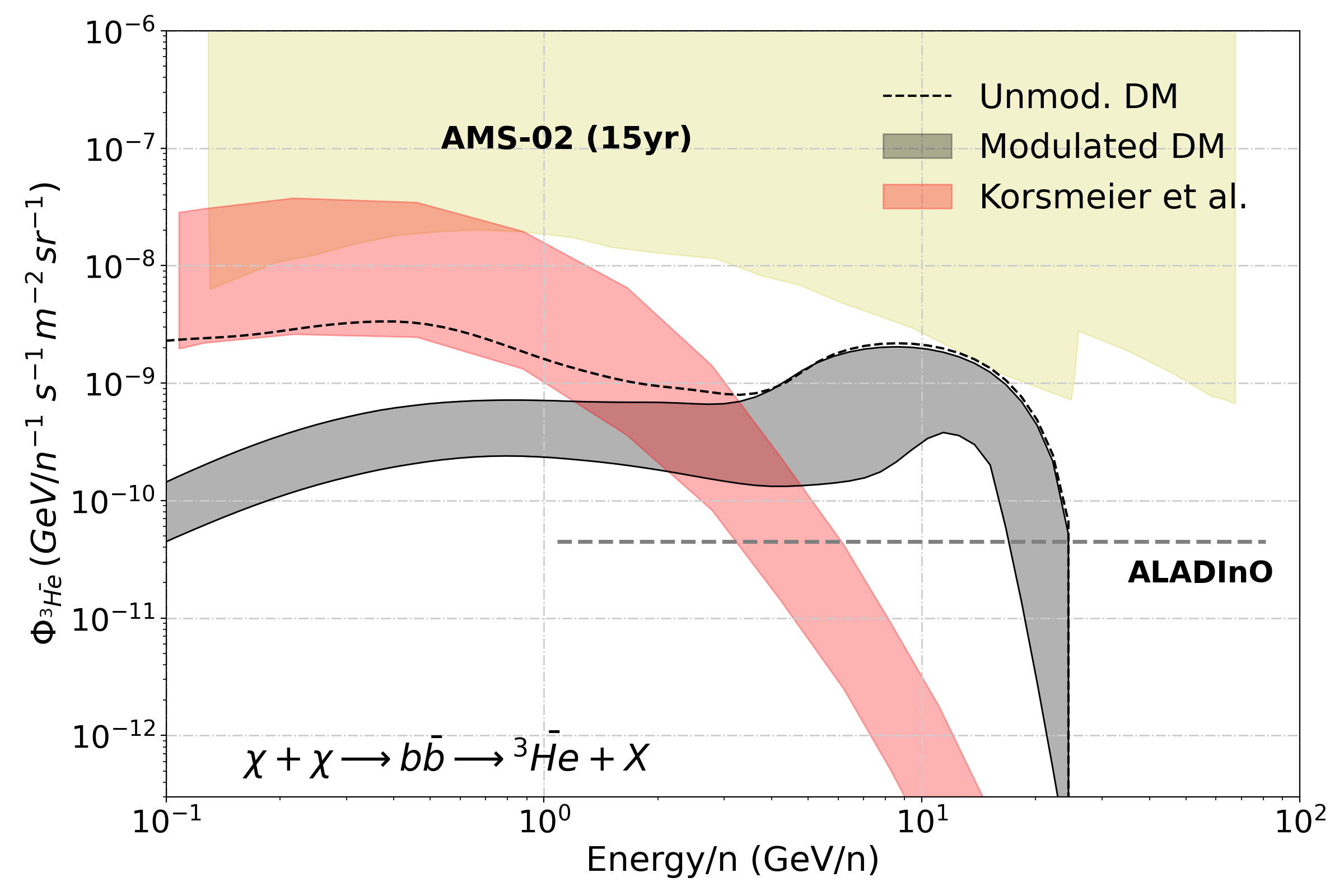 q
χ
q
χ
34
Anti-nuclei as the dark matter smoking gun
Shuckla, MIAPP 2021
P.D.L. et al, in preparation
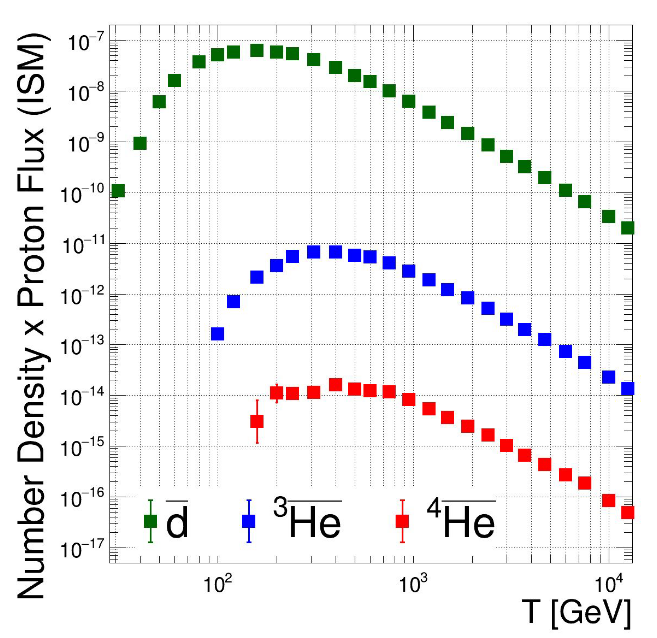 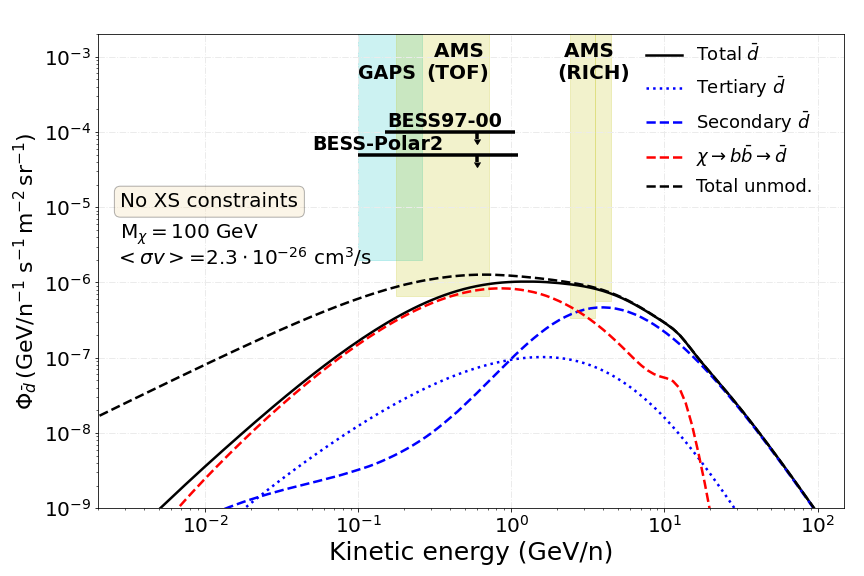 Detected anti-D events possibly explained, but impossible to explain more anti-He events!
35
New antinuclei cross sections!
Derived analytically using the factorized coalescence model model from the Winkler (2017) cross sections for antiprotons. Coalescence momentum adjusted to reproduce ALICE p+p data!
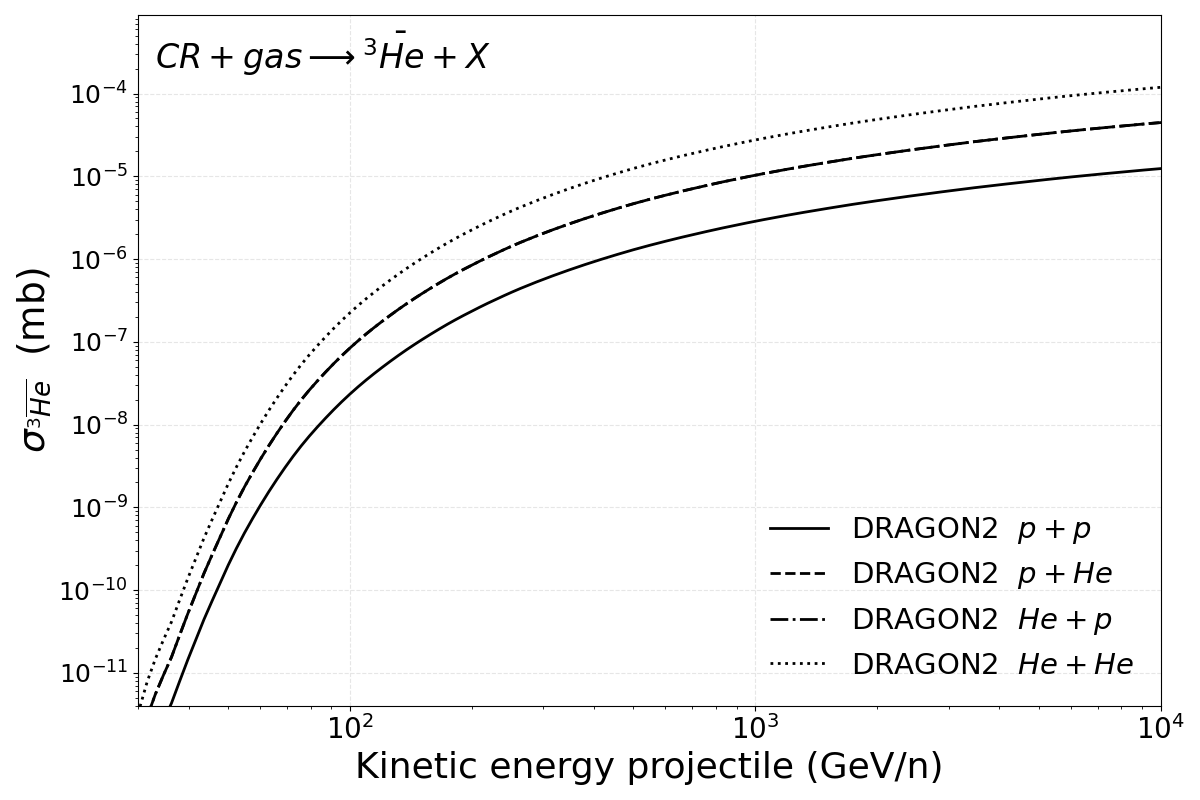 36
LEP correction vs plain Pythia
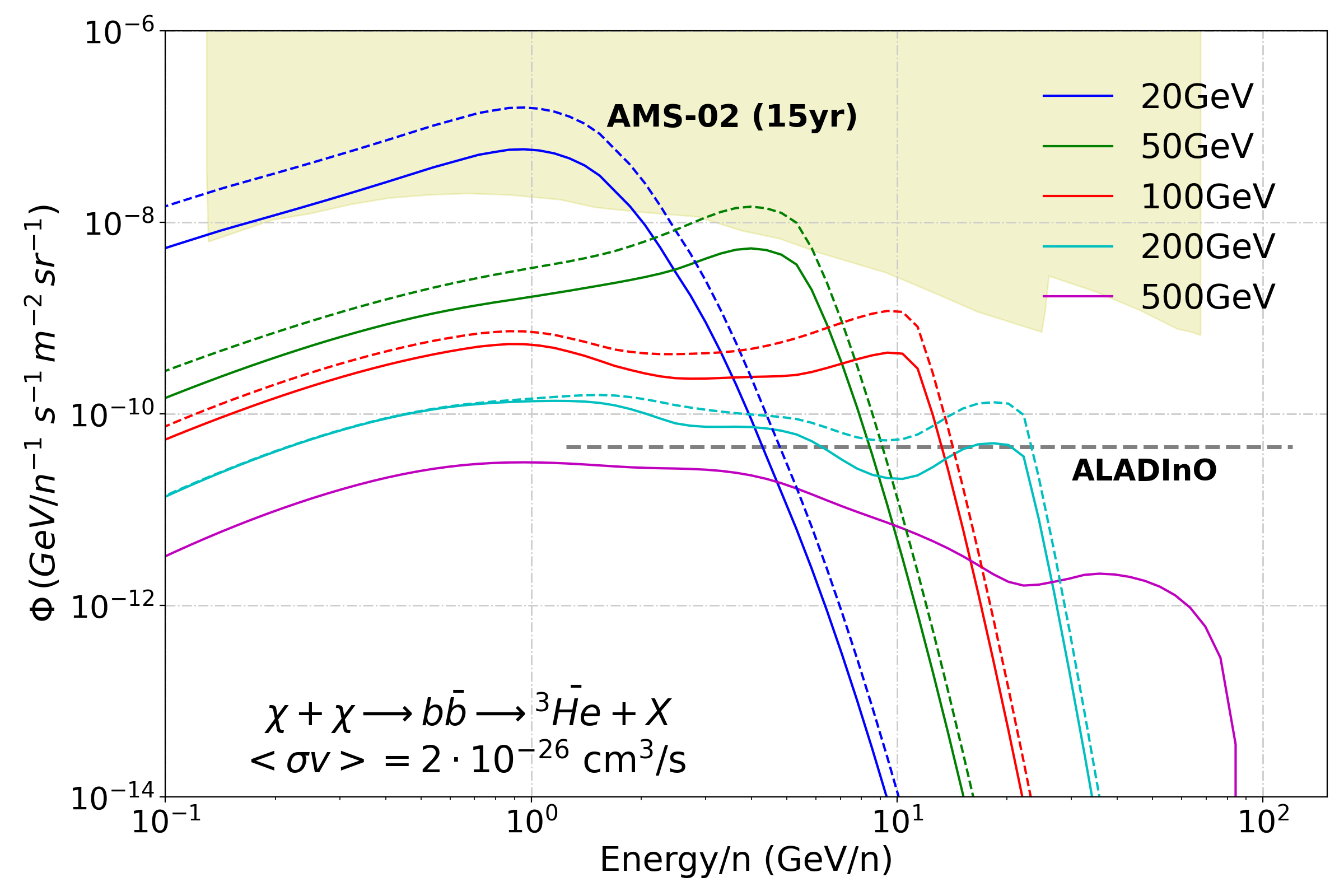 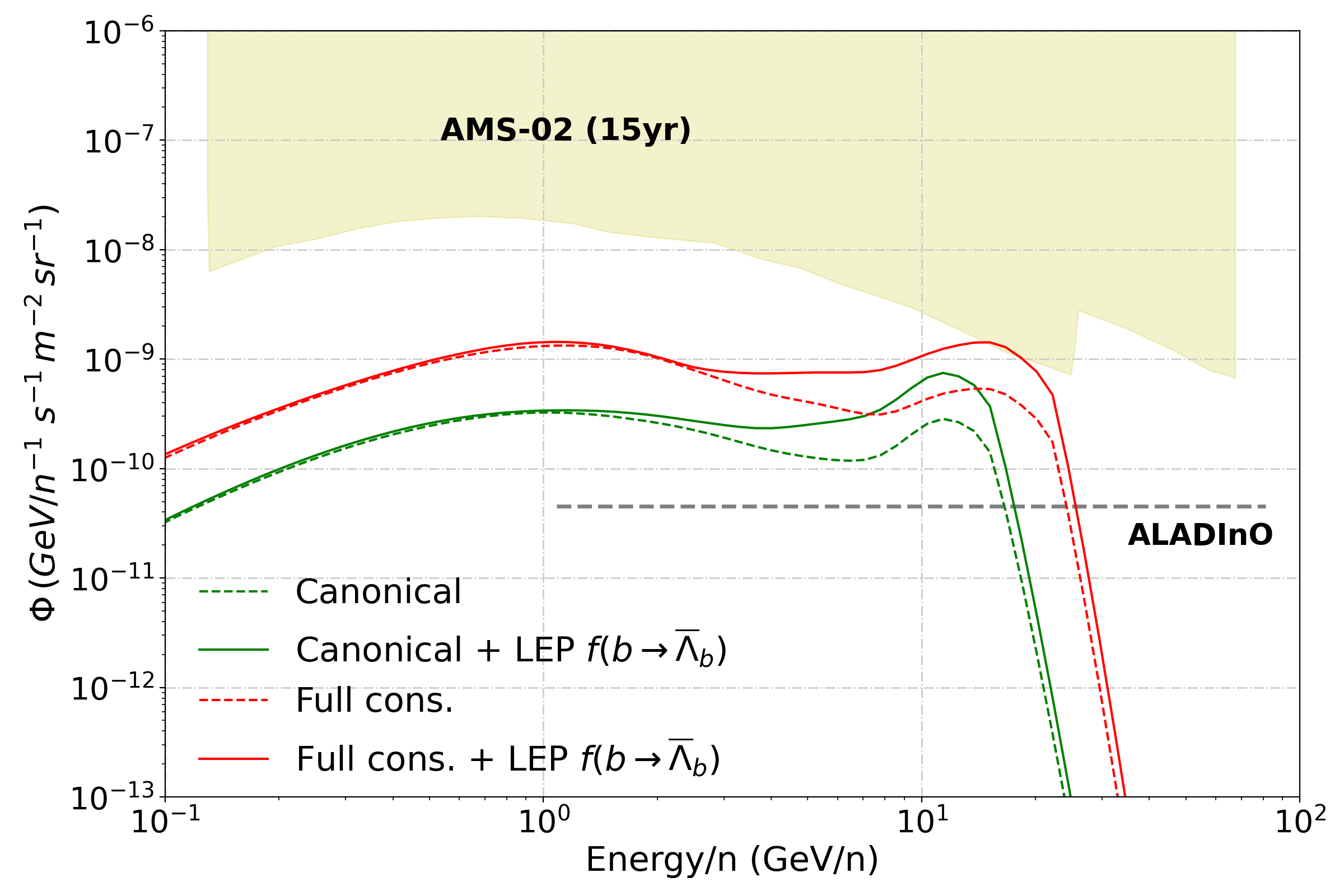 37
How to avoid current uncertainties and improve our models!?
Better description of the distribution of gas density
 Refined and more complete description of solar modulation
 More measurements of cross sections of production of secondary CRs (B, Be, Li) at energies above a few GeV/n 
Cross sections measurements for the production of antiprotons from He (and heavier nuclei) collisions and broader energy range for p-p collisions
 Improvement on the description of coalescence by nuclear codes such as Pythia, motivated by the latest measurements by ALICE and other experiments
 Publication of AMS-02 upper limits and covariance matrices (correlated errorbars)
 Description of the propagation of CRs beyond the spatially-constant scenario
38